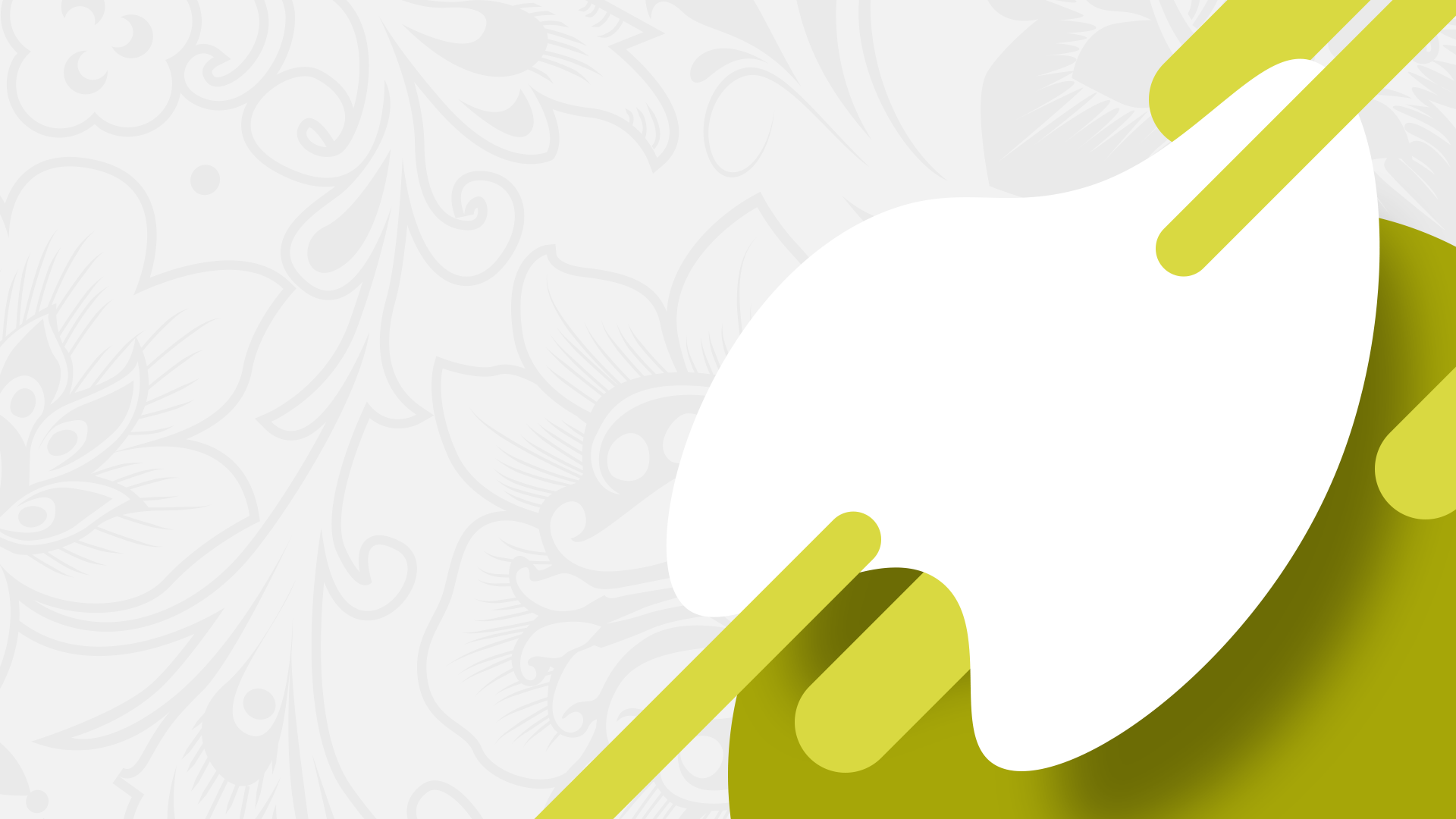 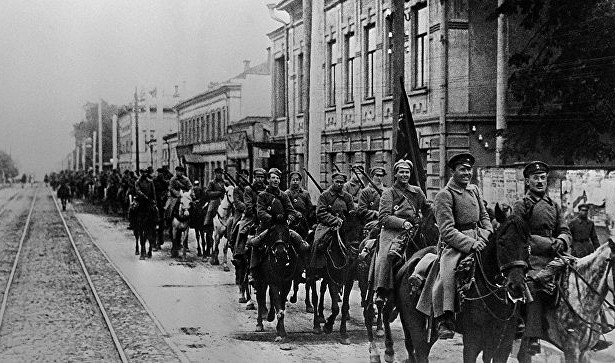 Гражданская война. Завершение
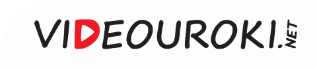 Корниловский ударный полк стал самой первой и самой долго просуществовавшей добровольческой частью русской армии.
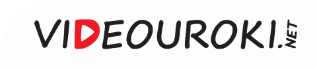 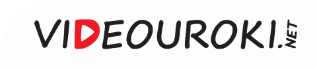 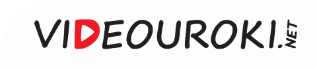 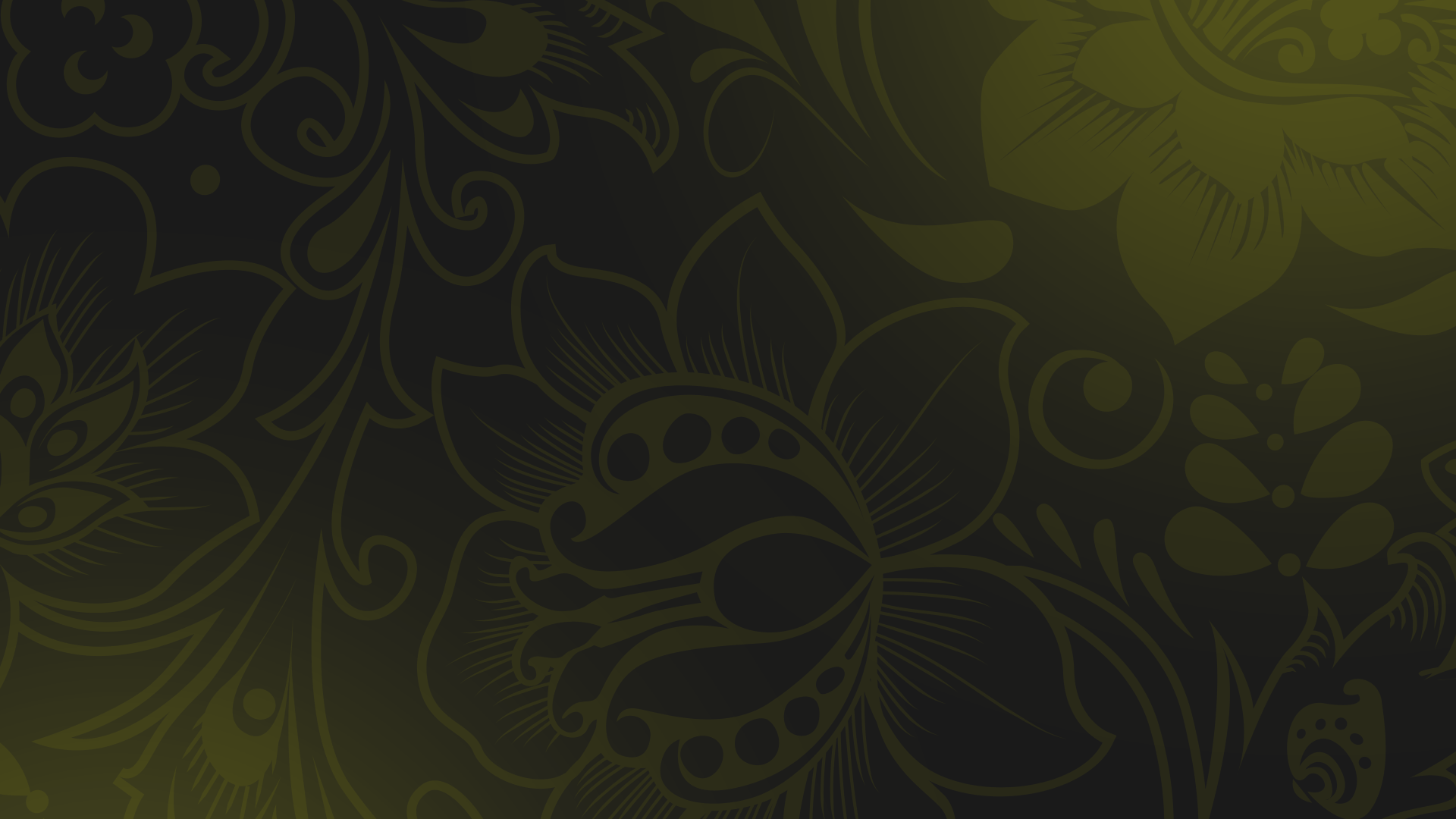 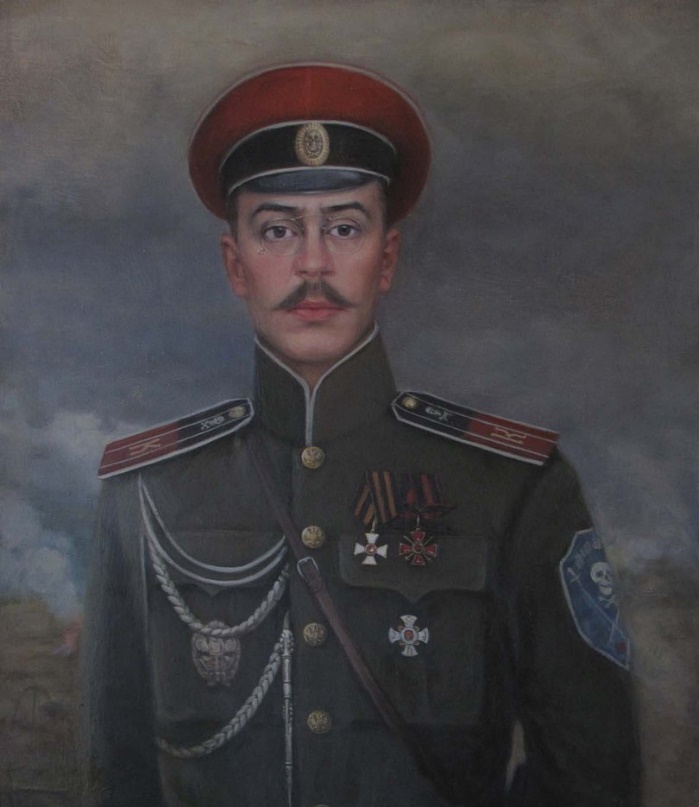 Красный цвет символизировал борьбу за свободу. 

Чёрный цвет символизировал траур 
по загубленной большевиками стране.
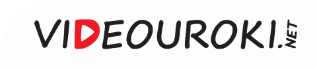 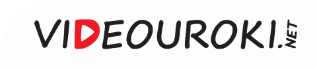 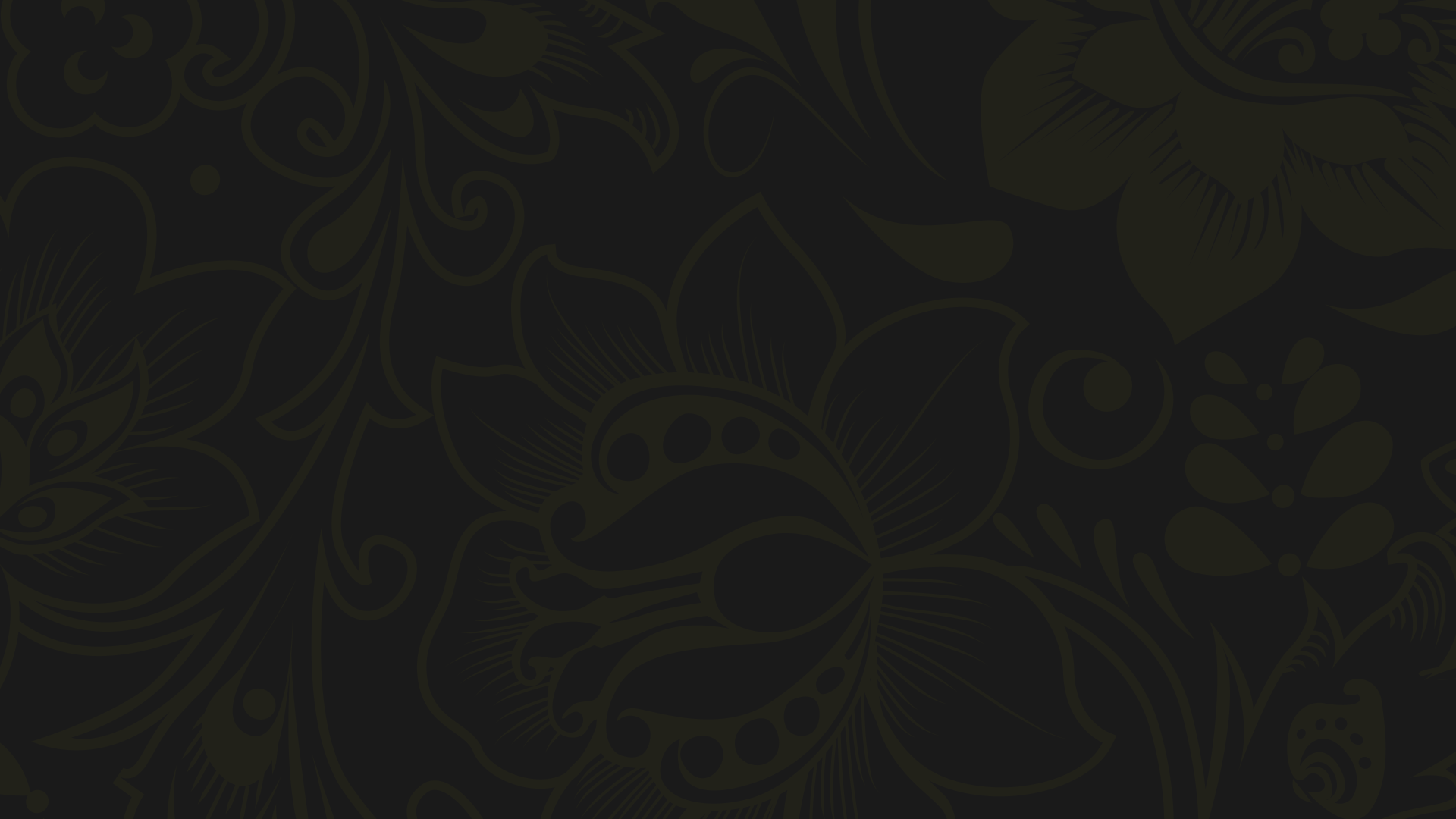 Вопросы занятия
Второй и третий этапы 
Гражданской войны.
1
2
Красный и белый террор.
3
Советско-польская война.
Причины поражения белого движения.
4
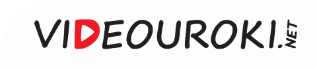 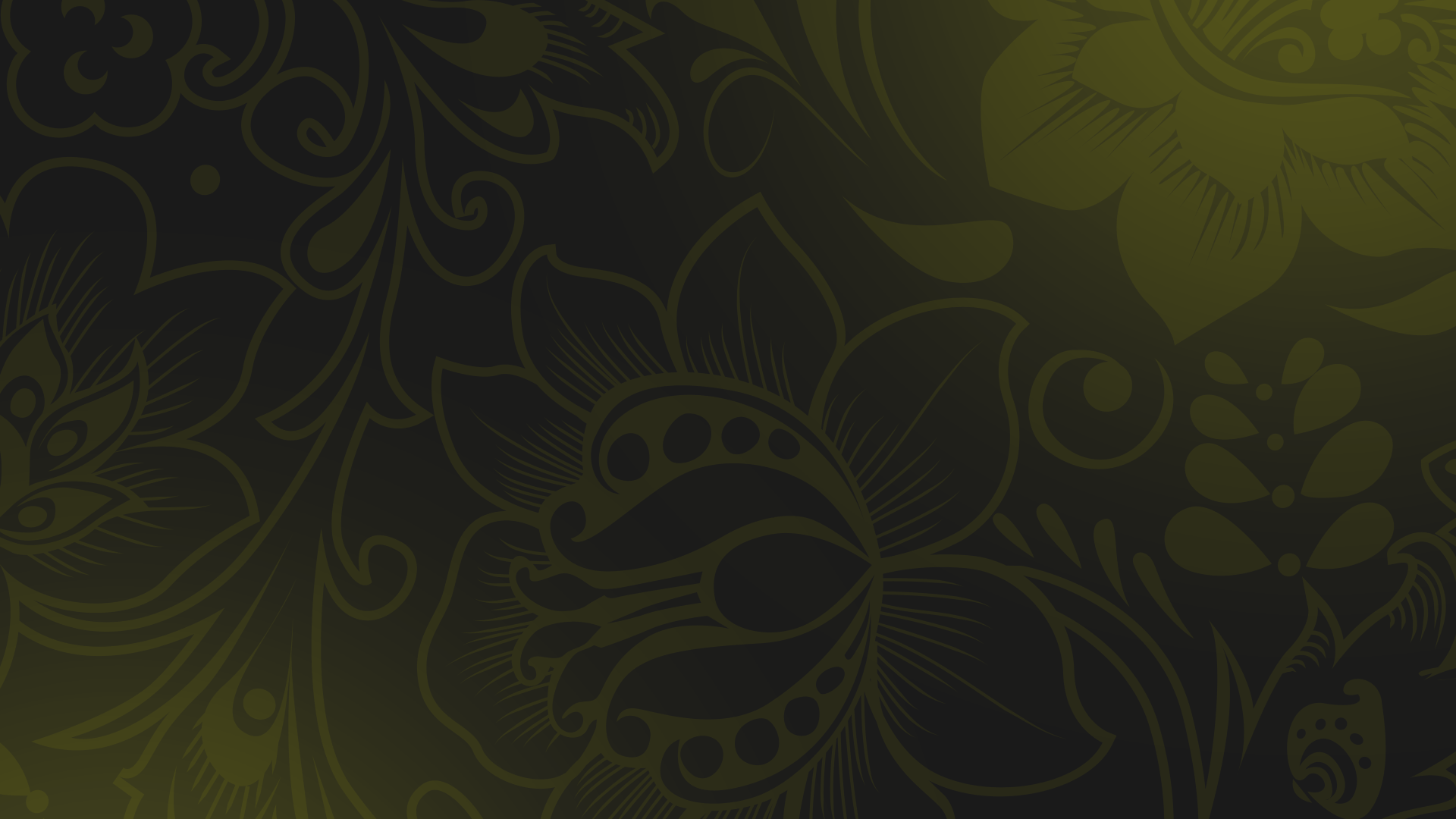 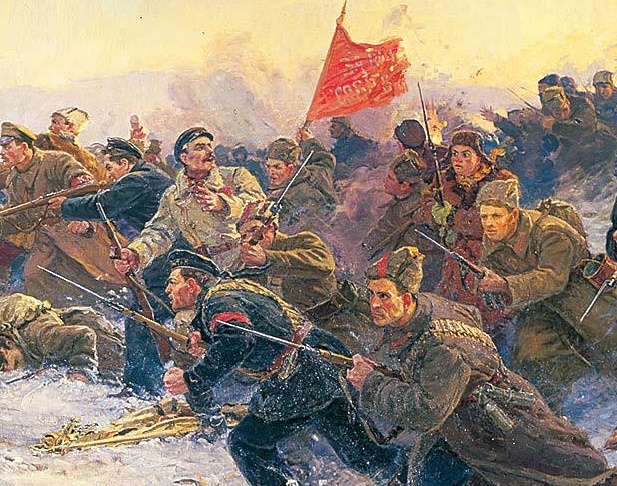 Второй этап Гражданской войны
Осенью 1918 года началась эскалация Гражданской войны. В это время обе стороны задействовали максимальные силы.
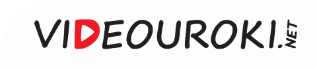 Крестьяне Пермской губернии 
на встрече 
с Колчаком
24 декабря 1918 года Колчаком была захвачена Пермь.
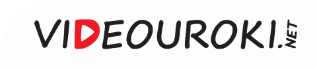 Войско Колчака под Уфой
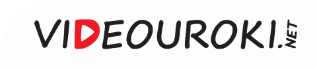 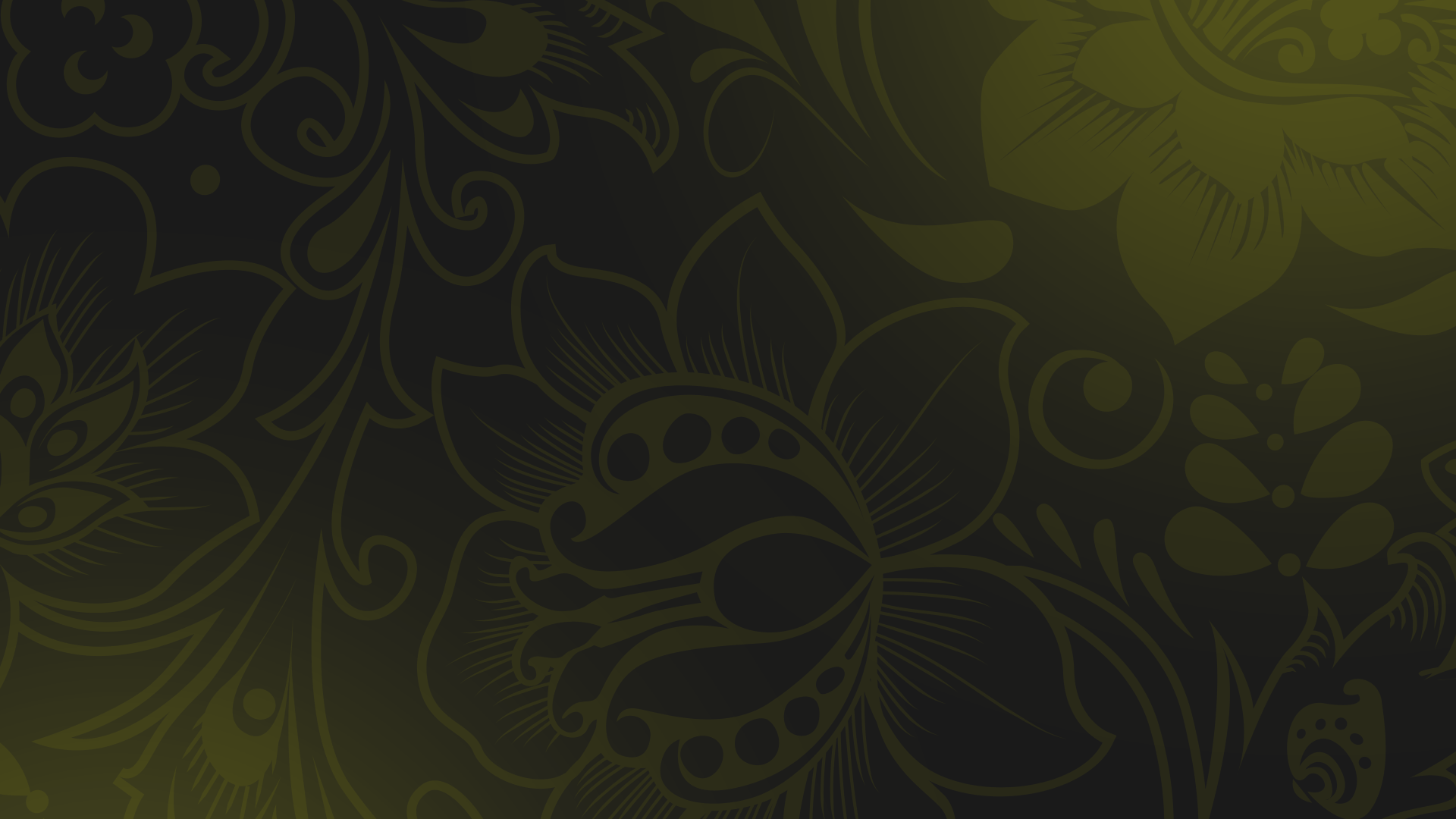 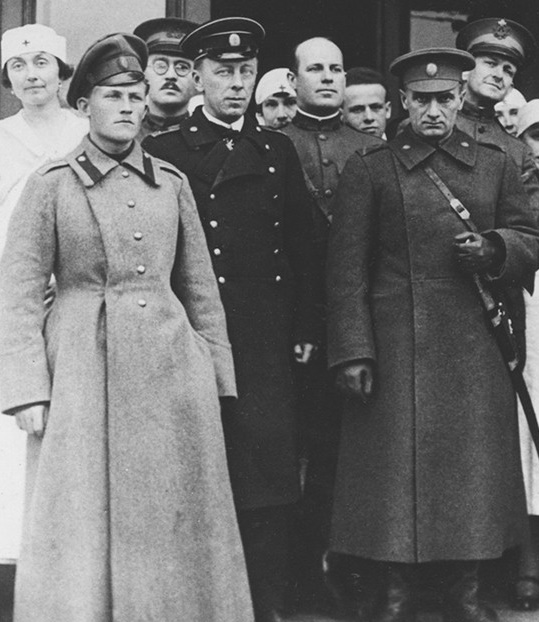 Чтобы объединить все войска, находящиеся на востоке России, 
был создан Восточный фронт. 

Командование им принял Колчак.
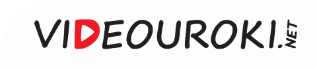 Борьба с Колчаком
1
2
3
Красная Армия остановила войско Колчака и перешла в контрнаступление
В марте 1919 года Колчак начал новое наступление 
в Среднем Поволжье
Далее он планировал двигаться на Москву
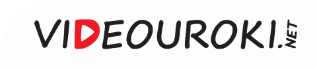 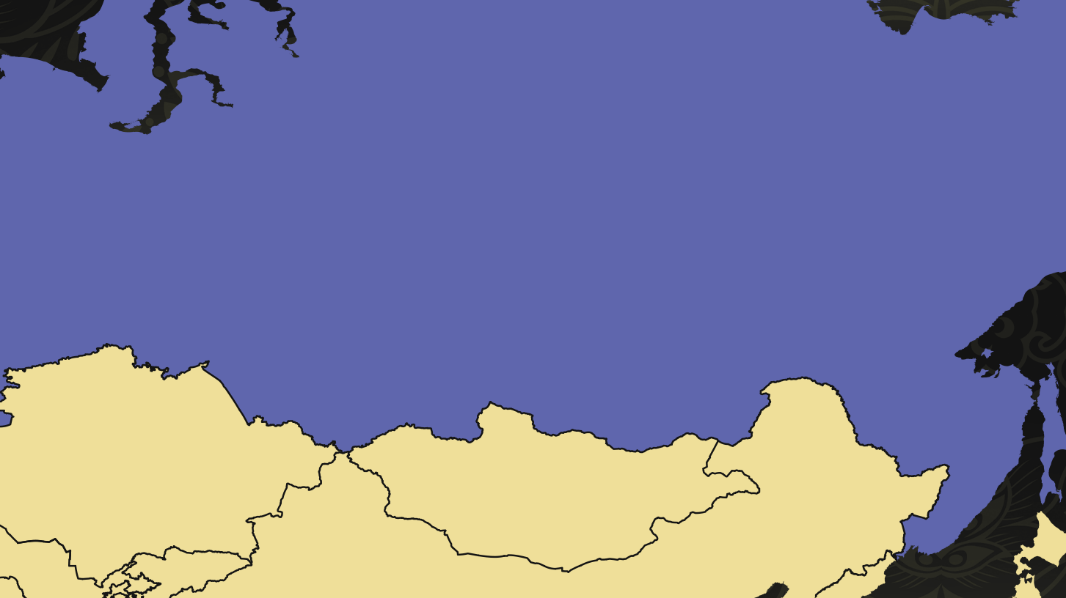 В ноябре 1919 года части Красной Армии заняли Омск.
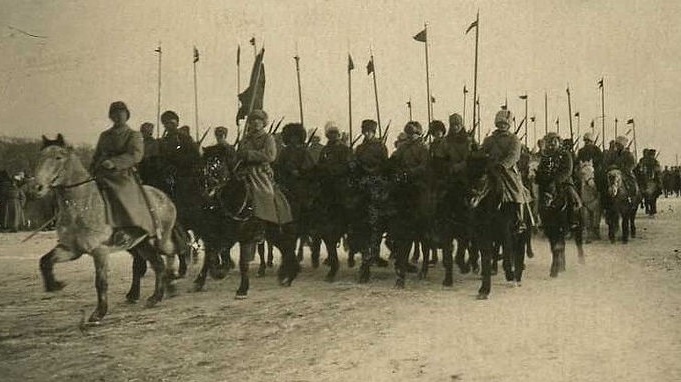 Омск
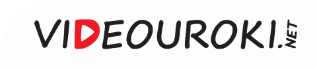 С. Чуданов.
Великий Сибирский Ледяной поход.
2014
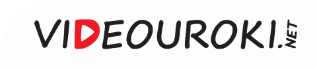 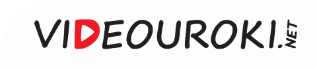 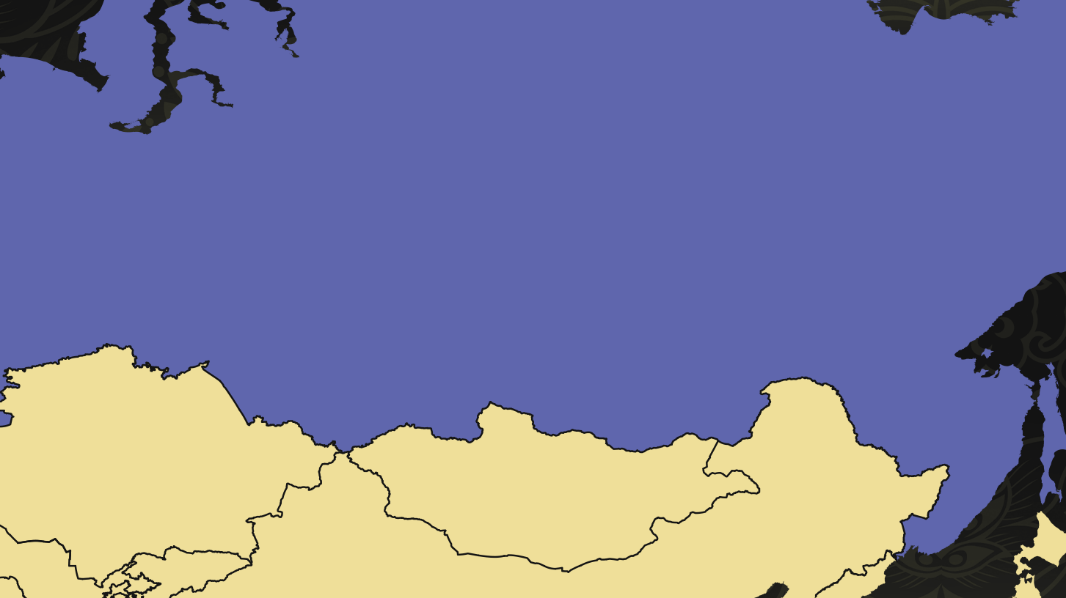 Длился Великий Сибирский Ледяной поход почти 5 месяцев.
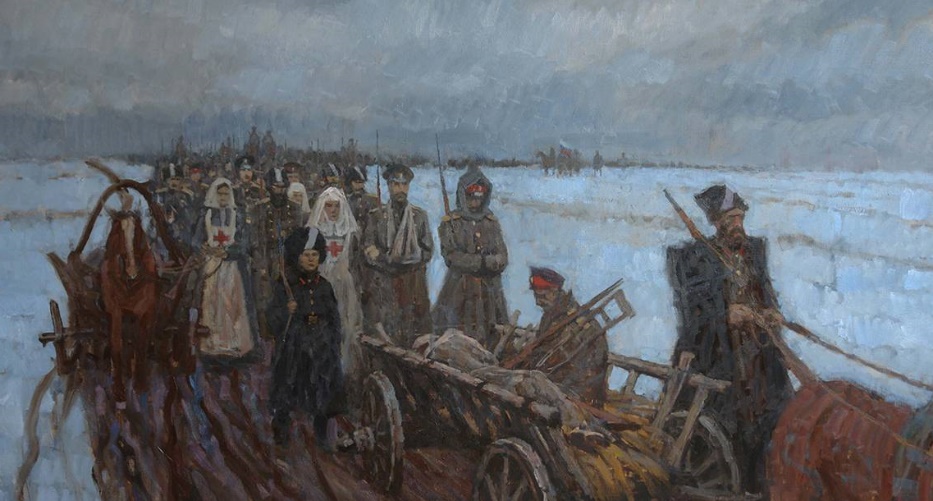 Барнаул
Чита
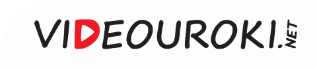 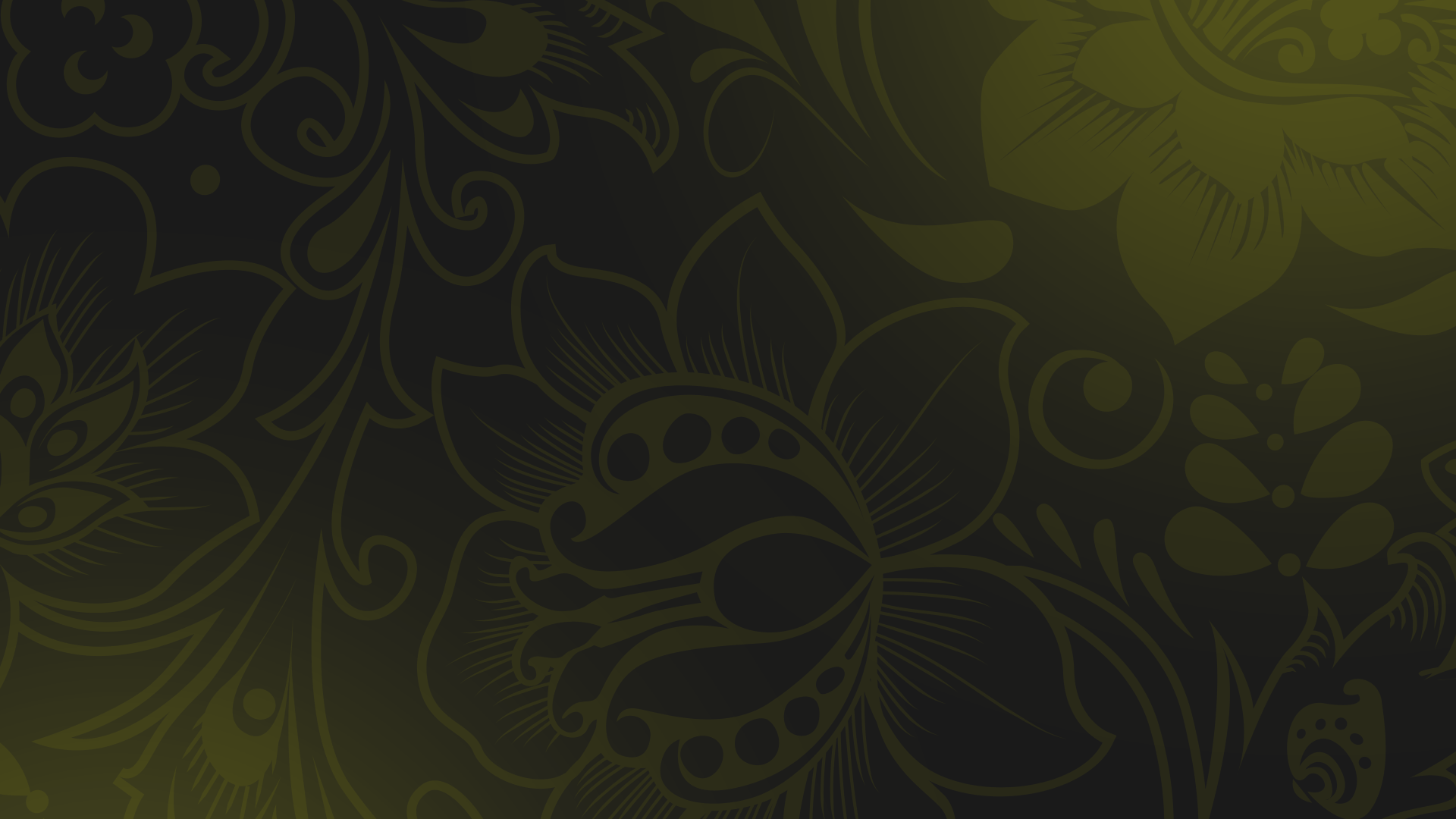 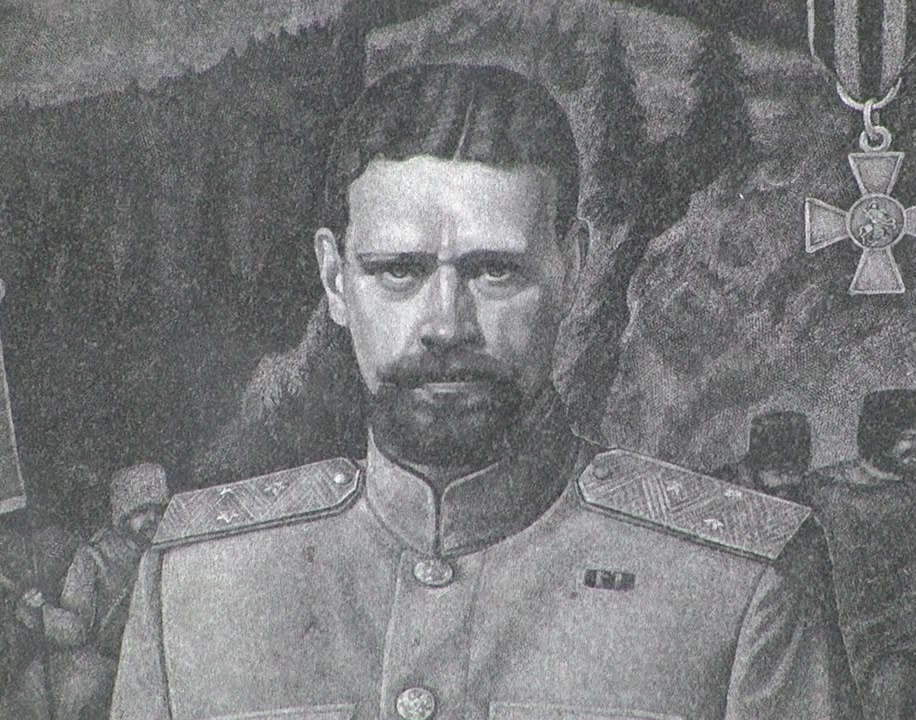 Великий Сибирский Ледяной поход
Руководил походом Владимир Оскарович Каппель.
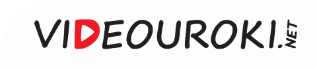 Борьба с Колчаком
В начале 1920 года 
им удалось захватить 
Иркутск и создать 
там свой Политцентр
В это время через Иркутск следовал поезд Колчака, который охраняли чехословаки
Эсеры направили 
все силы на борьбу 
с Колчаком
В ночь с 6 на 7 февраля Колчак был расстрелян 
в Иркутске
Они предали Колчака 
и сдали его Иркутскому Политцентру
Чехословаки не хотели больше воевать 
и поддерживали эсеров
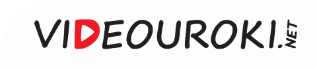 Гражданская война
Грамотные действия 
командиров
Успехи 
Красной Армии
Мужество красноармейцев
Появление в тылу колчаковцев «второго фронта»
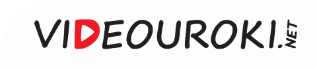 Гражданская война
1
2
3
Началось 
партизанское 
движение
Белые устраивали расправы над всеми недовольными 
их действиями
Это вызвало сопротивление жителей Урала и Сибири
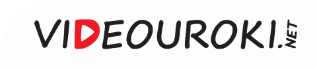 Испытанием для Красной Армии стало наступление Деникина на Москву.
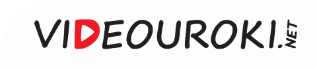 Армия Деникина
1
2
3
К началу сентября Деникиным были захвачены Курск, Орёл 
и Воронеж
Весной 1919 года 
на Дону началось восстание казаков
Это дало возможность Деникину занять Донбасс 
и часть Украины
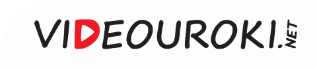 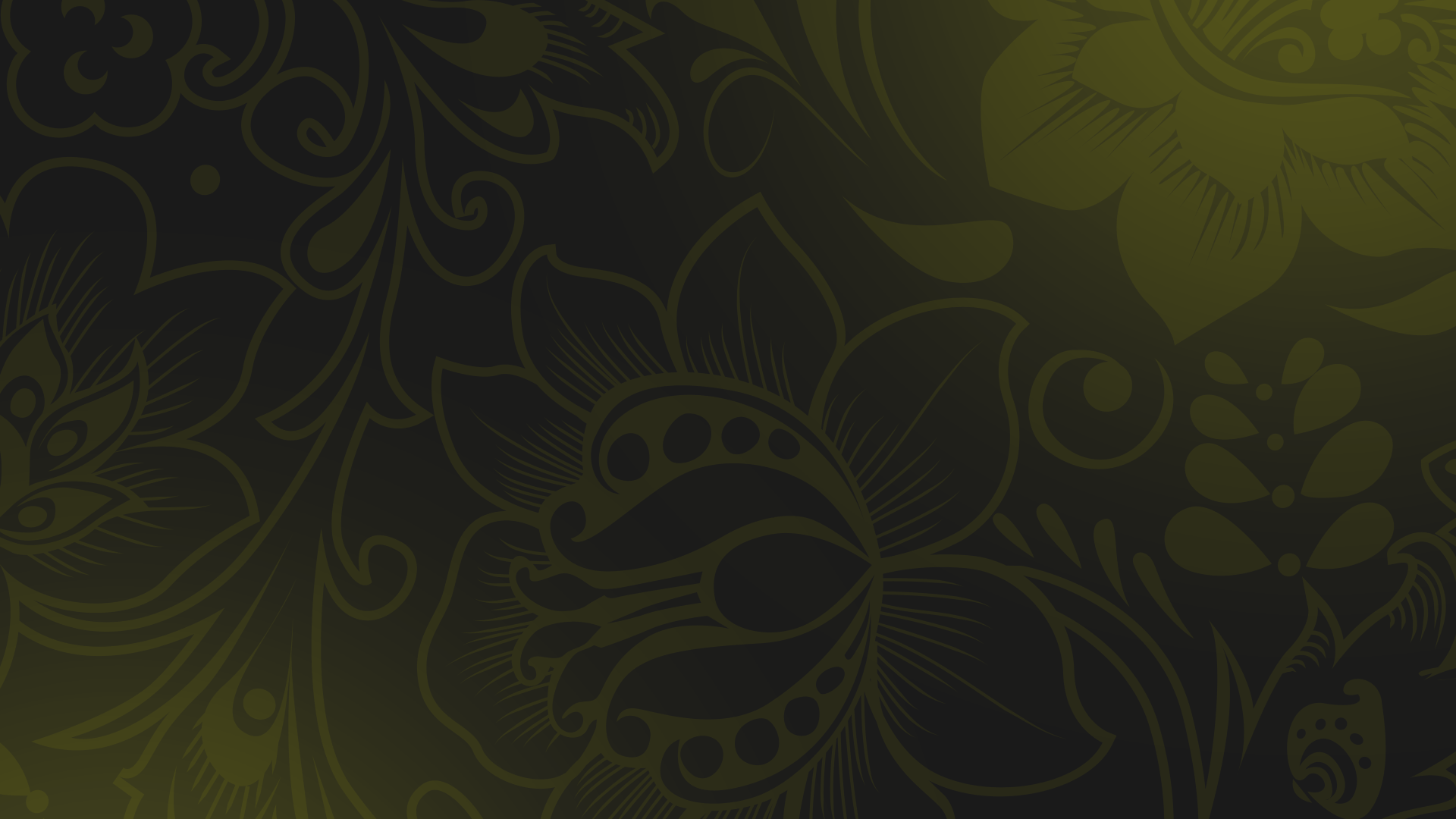 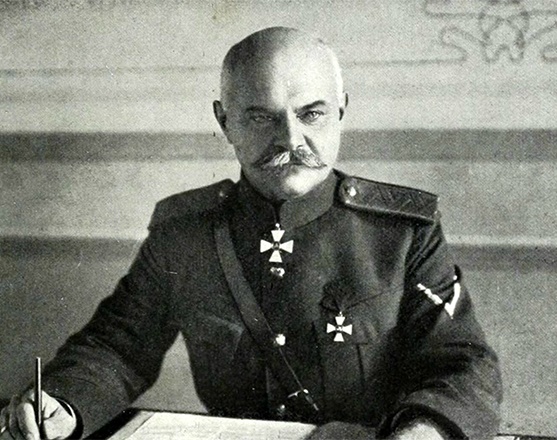 Антон Иванович Деникин
Деникин, которому в начале 1920 года были переданы полномочия Верховного правителя, обещал крестьянам помочь с решением крестьянского вопроса.
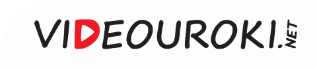 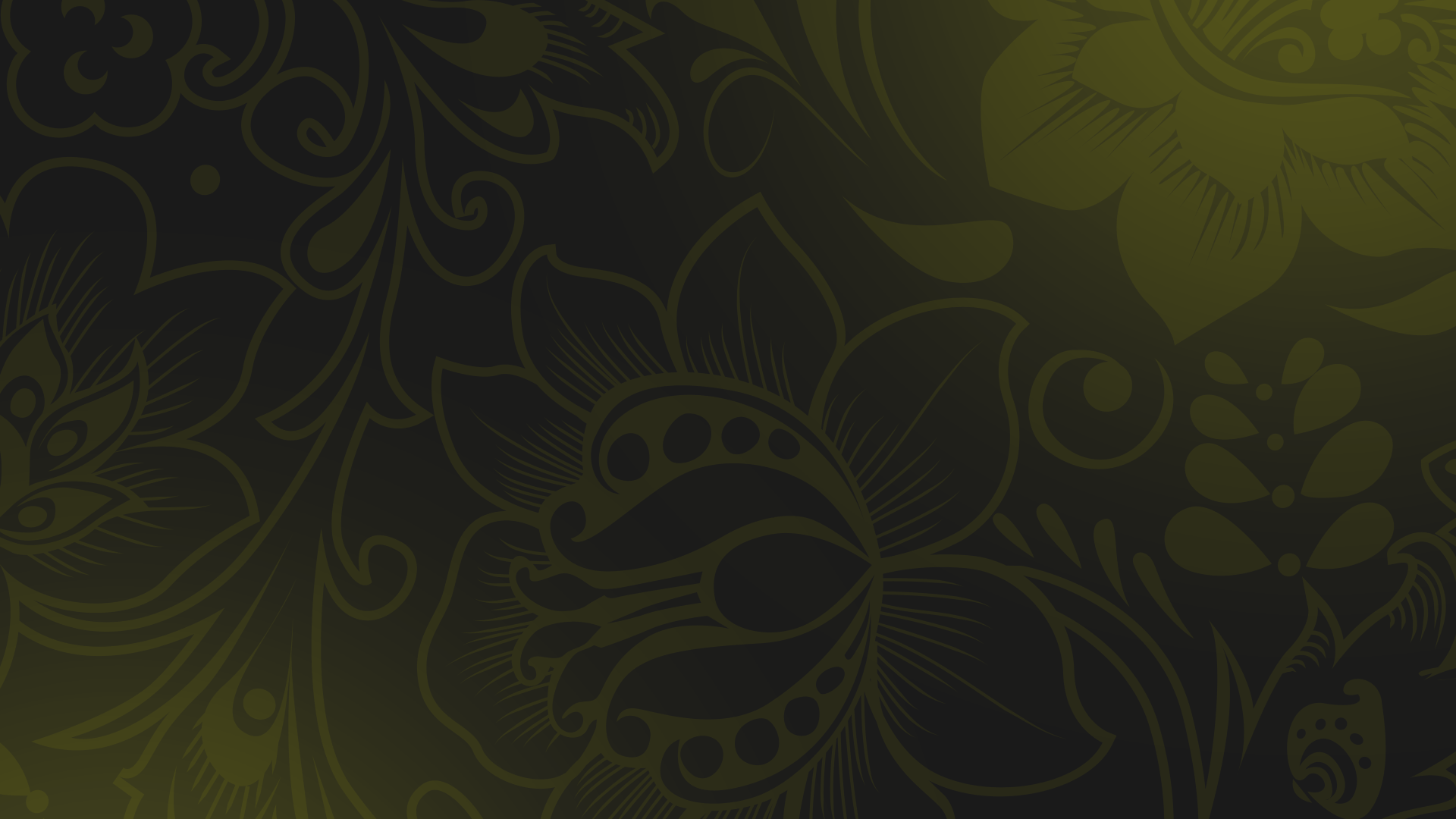 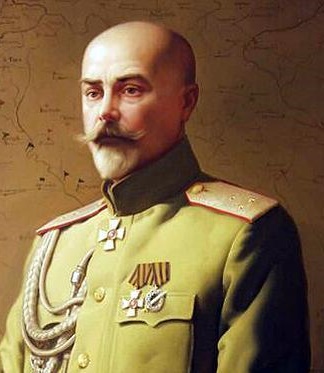 На деле Деникин лишь способствовал возвращению земель их прежним владельцам. 

Это лишило белых поддержки 
со стороны крестьян.
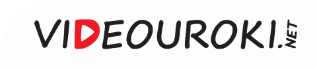 Нестор Махно
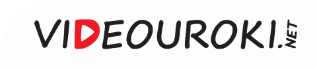 Нестор Махно
1
2
3
За это Троцкий 
объявил Махно 
вне закона
В начале 1919 года Махно заключил союз с Красной Армией
В мае 1919 года Махно поддержал инициативу создания отдельной повстанческой армии
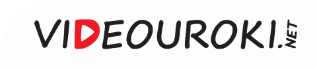 В конце 1919 года Махно предложил создать самостоятельную крестьянскую республику 
с центром 
в Екатеринославе.
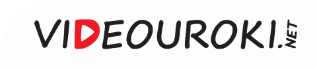 Нестор Махно
Создание самоуправления
Организация третьей революции для свержения большевиков
Программа 
Махно
Отмена эксплуатации крестьян
Передача крестьянам земли 
в свободное пользование
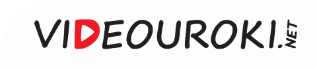 К началу 1920 года первой конной армии под командованием С. М. Будённого удалось разбить войско Деникина.
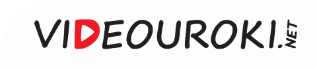 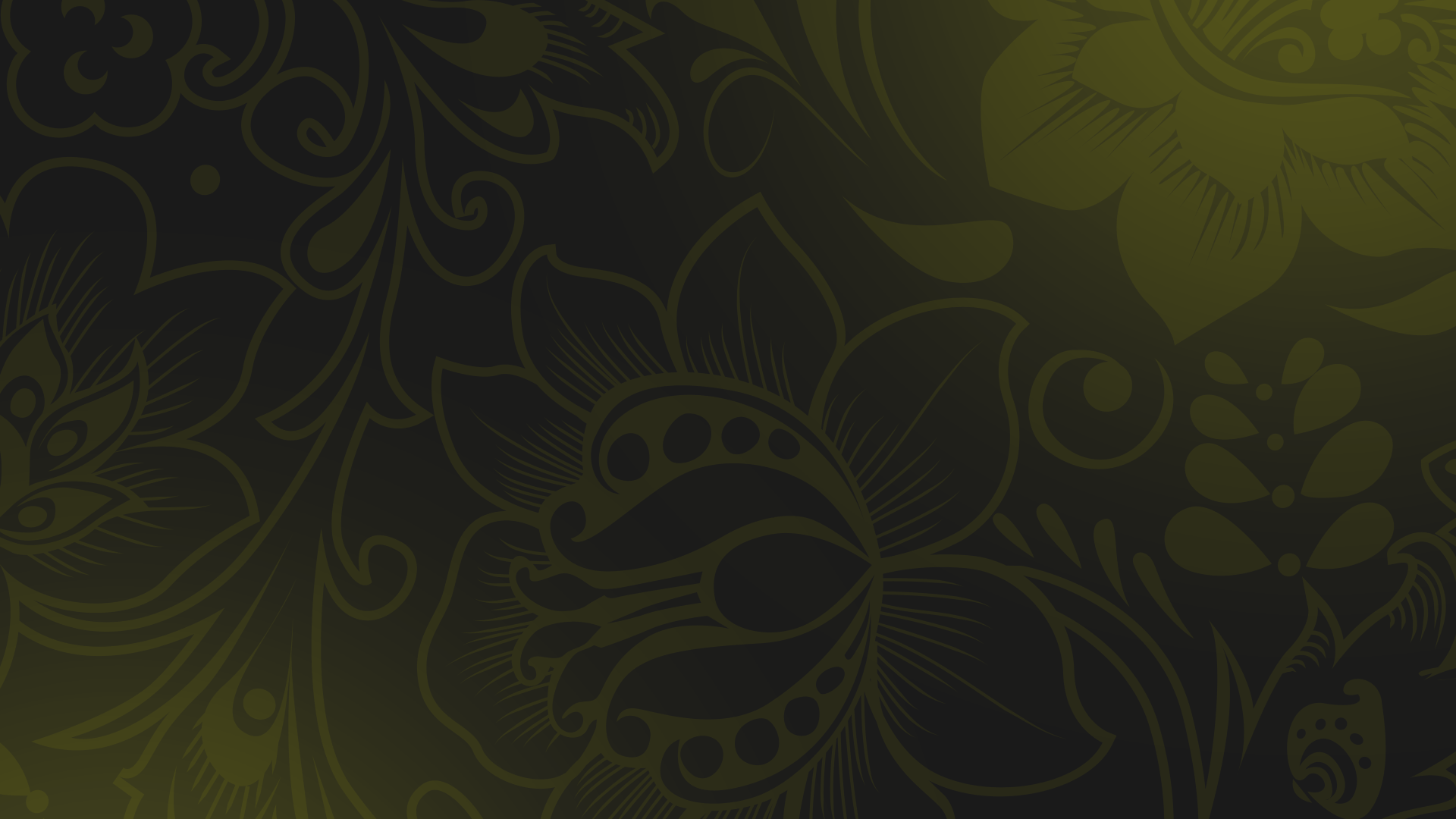 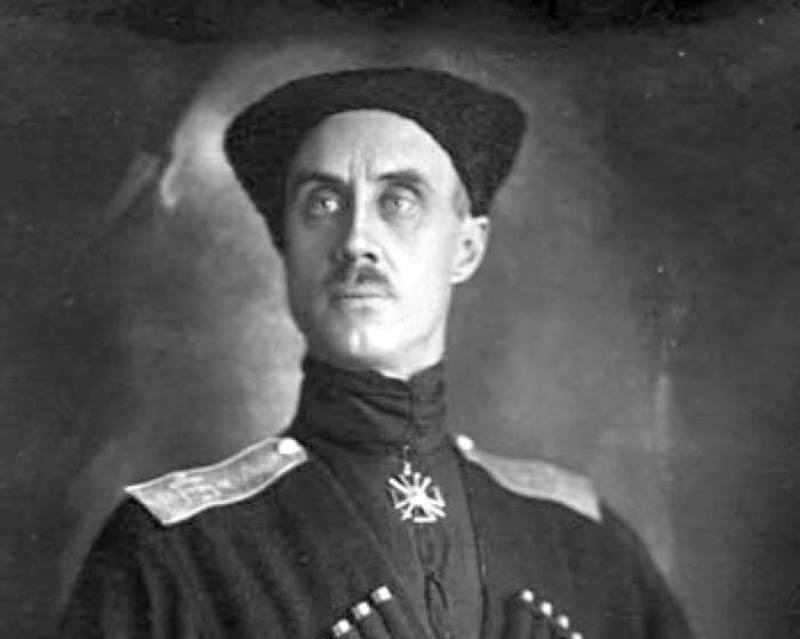 Белое движение
Белые удерживали только Крым, 
где командовал генерал Пётр Николаевич Врангель.
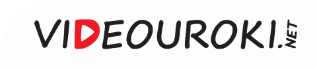 В мае и октябре 1919 года генерал Н. Н. Юденич предпринял два неудачных наступления на Петроград.
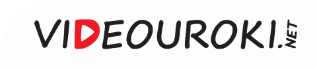 Руки прочь от России
В Западной Европе развернулось движение «Руки прочь от России».
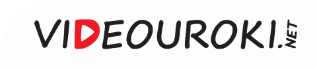 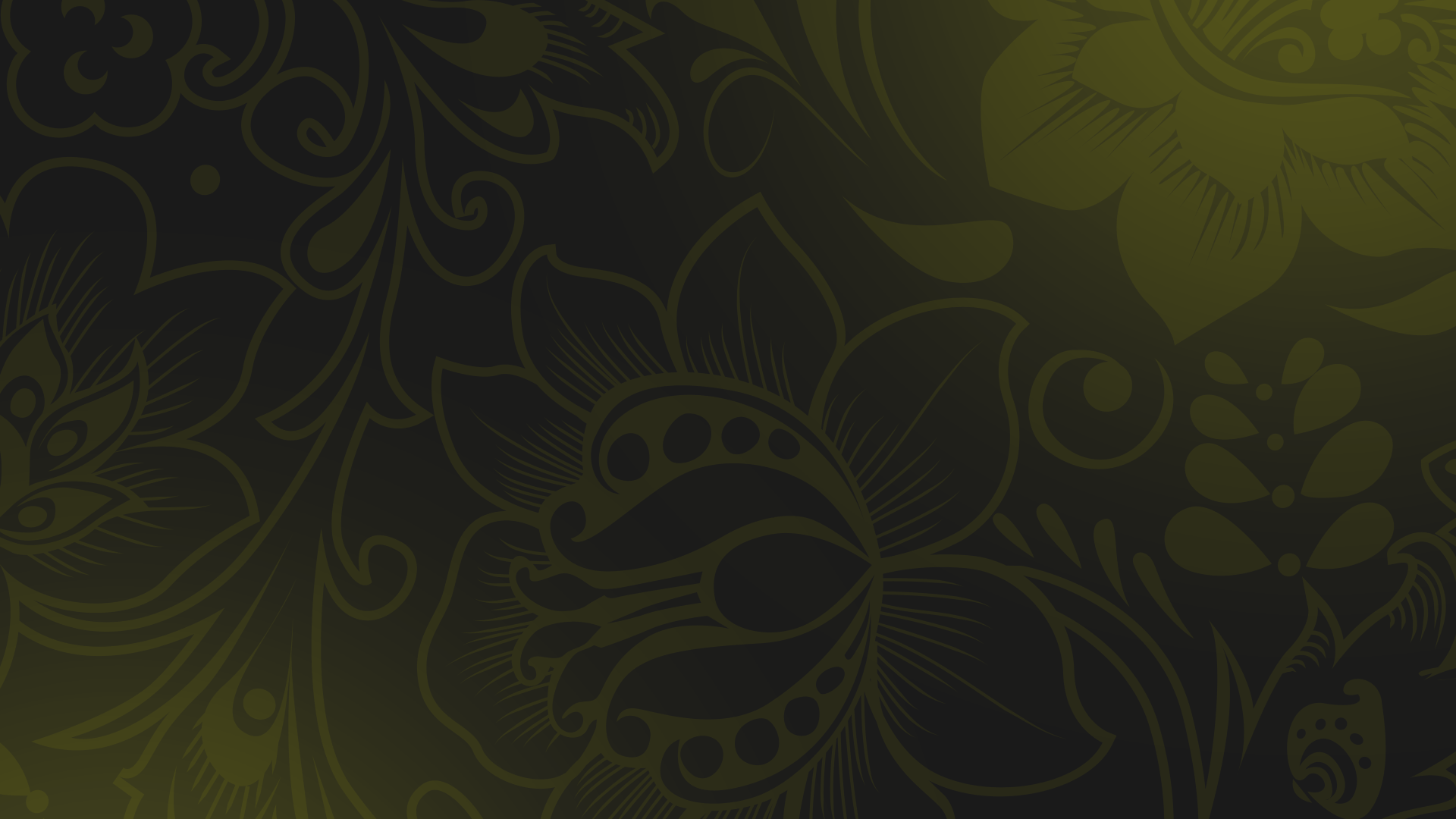 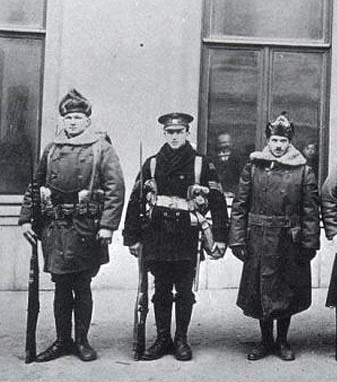 Осенью 1919 года французы покинули Одессу. 

Англичане эвакуировались из Архангельска.
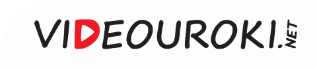 Универсальным средством борьбы обеих сторон 
во время Гражданской войны стал массовый террор.
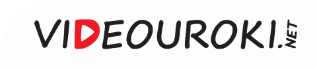 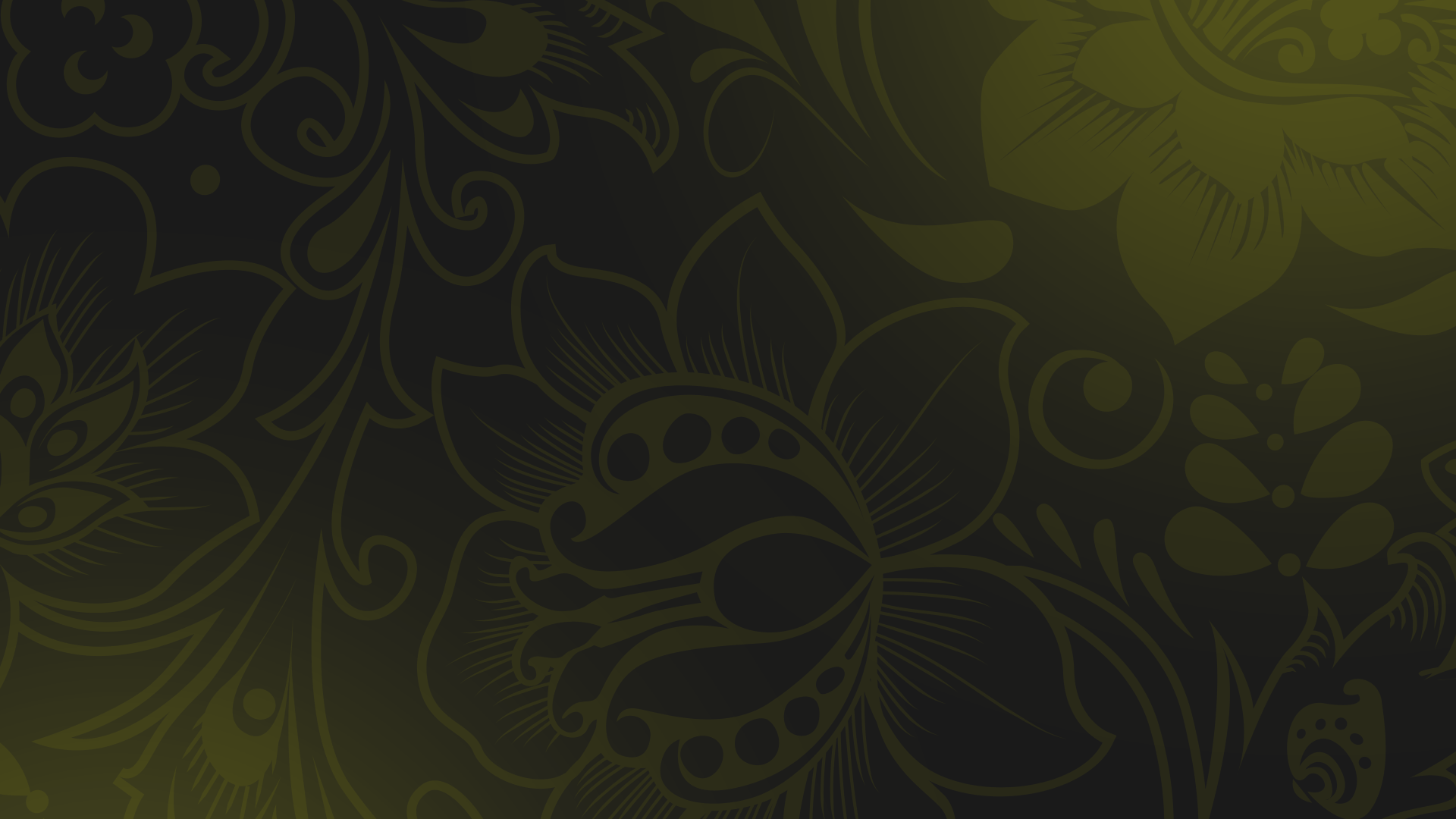 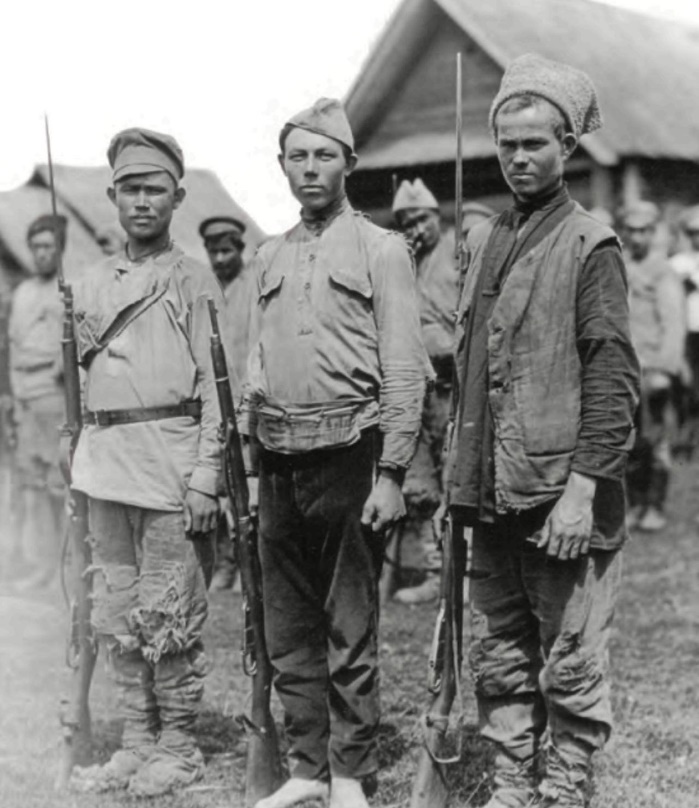 Красным террором называли карательные меры большевиков. 

Белым террором называли репрессивную политику антибольшевистских сил.
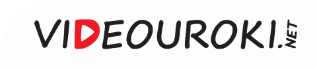 И красный, и белый террор был призван устрашить людей и деморализовать противника.
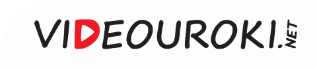 Красный и белый террор
Пытки
Методы осуществления террора
Казни
Концентрационные лагеря
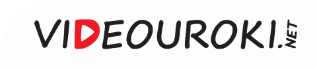 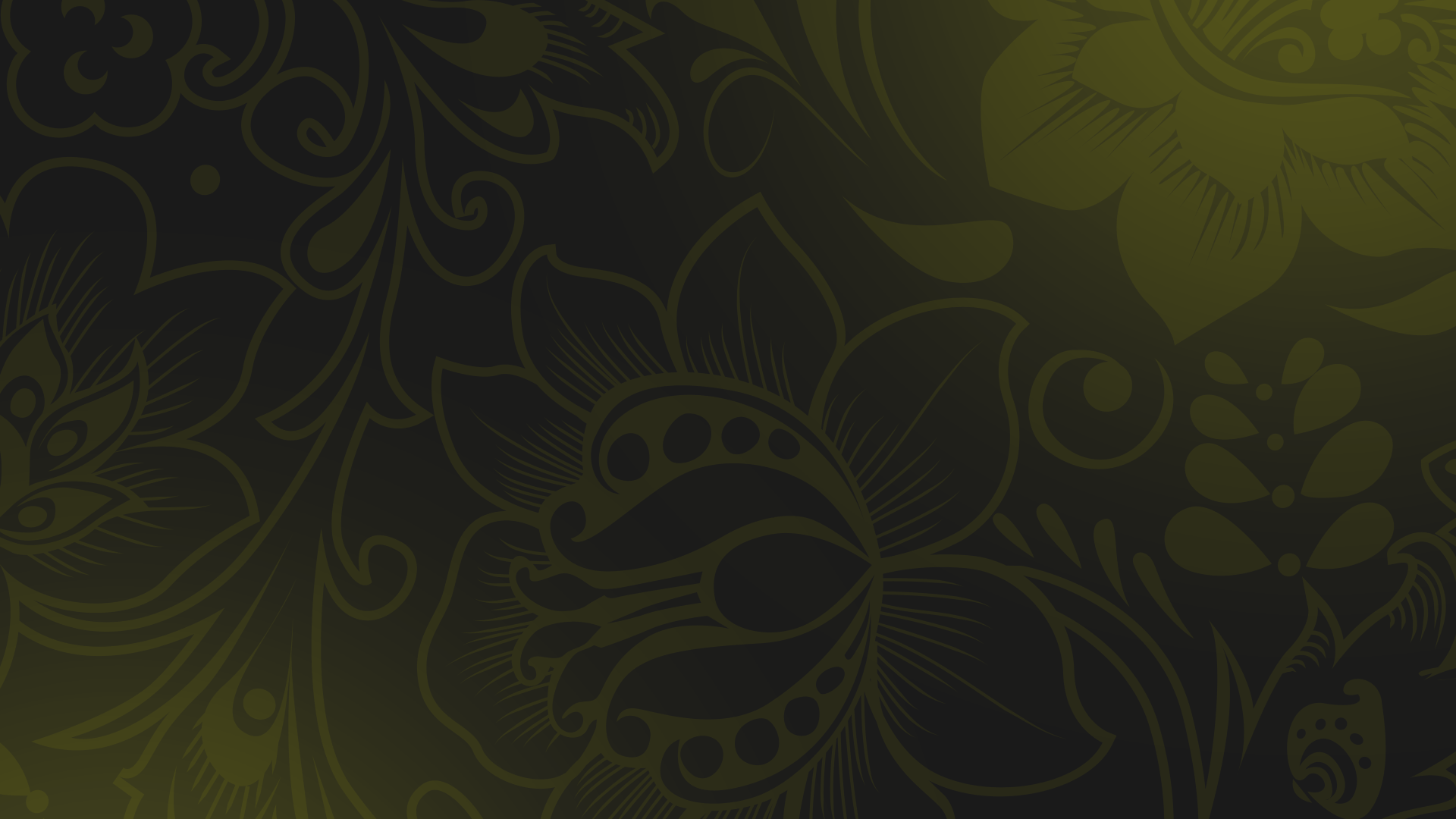 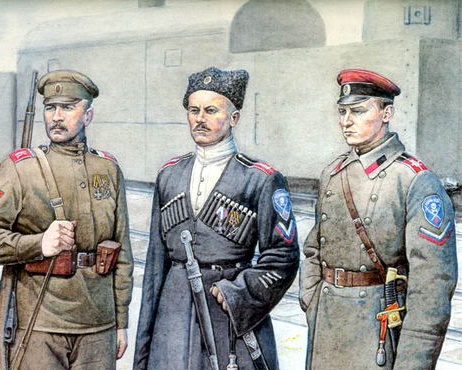 Красный и белый террор
Даже в собственных войсках и красные, 
и белые применяли децимацию – расстрел каждого десятого.
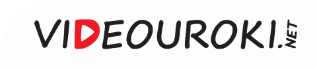 Красный и белый террор
Красные – ВЧК и ревтрибуналы
Репрессивные органы
Белые – контрразведка и военно-полевые суды
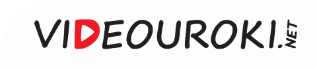 Причинами применения столь суровых методов были последствия Первой мировой войны.
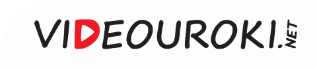 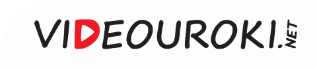 Белый террор
1
2
3
На подконтрольной 
ему территории 
появились карательные органы
В 1918 году при поддержке Чехословацкого корпуса 
в Самаре было создано антибольшевистское правительство
Оно получило 
название «Комитет 
членов Учредительного собрания»
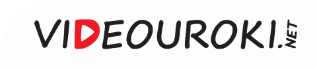 Белый террор
Чрезвычайный суд и Министерство охраны государственного порядка
Комитет членов Учредительного собрания
Смертная казнь
Военное положение
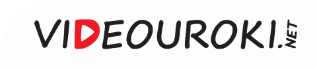 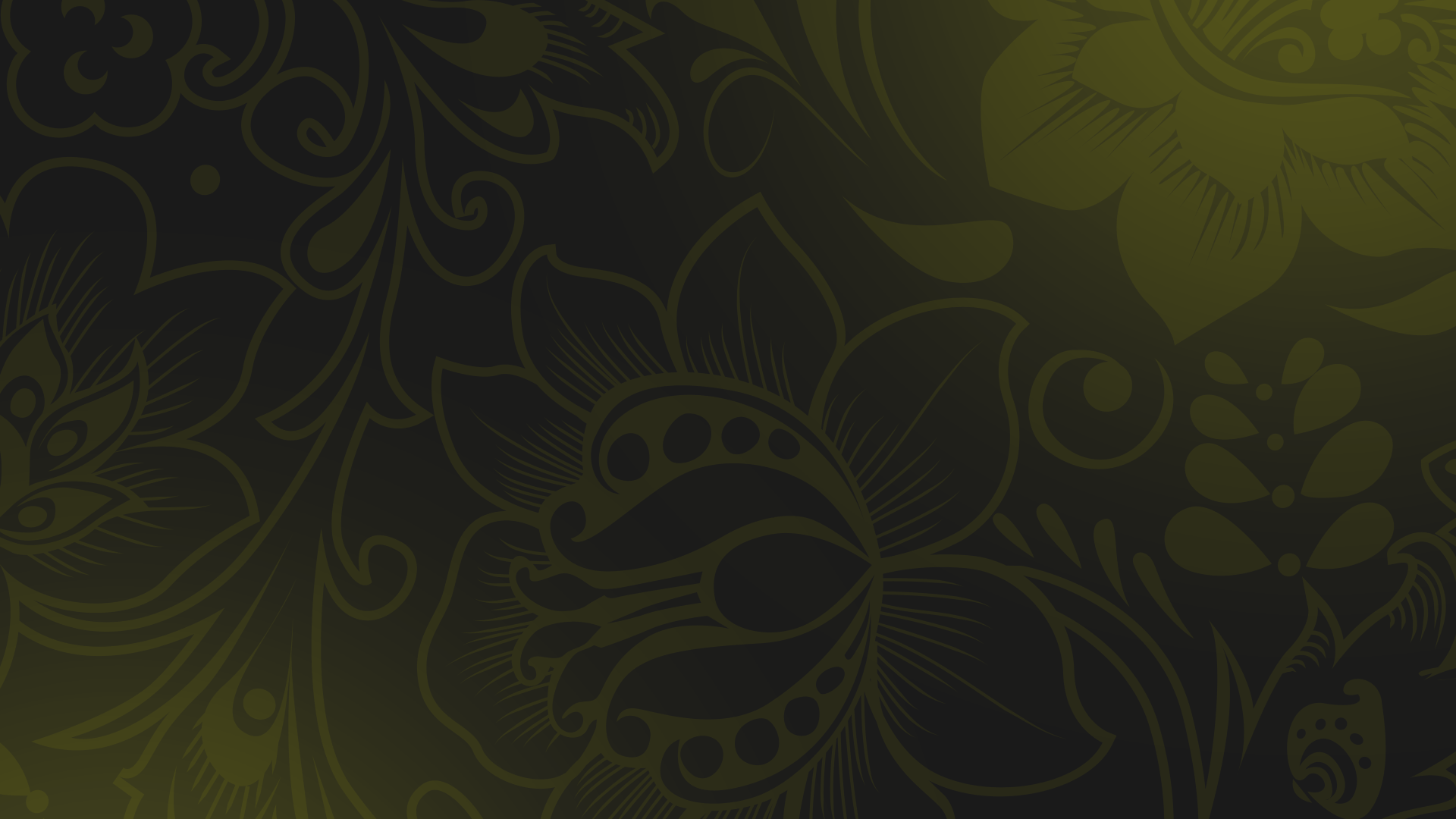 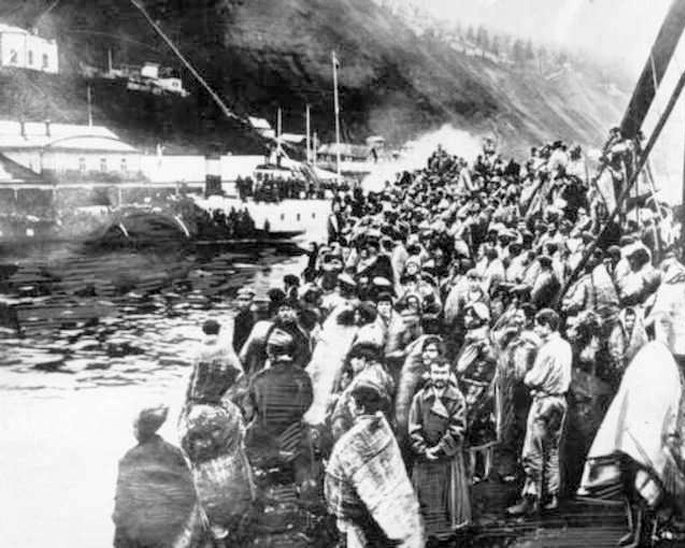 Белый террор
Использовались так называемые «баржи смерти». Это были плавучие тюрьмы для пленных и задержанных.
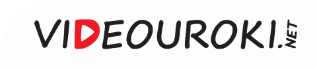 Летом – осенью 1918 года 
жертвами анти-большевистского террора стали около 5 тысяч человек.
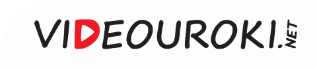 Белый террор
На Дальнем Востоке, Урале и в Сибири казачьи атаманы беспощадно боролись с противниками
В сентябре 1918 года Анненков приказал убить участников крестьянского восстания в Алтайском крае
87 делегатов крестьянского съезда были зарублены на центральной площади Славгорода
Деревню Чёрный Дол, 
где находился штаб восставших, сожгли дотла
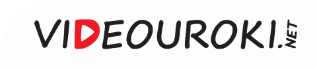 Красный террор
1
2
3
Он стал ответом 
на покушение на Ленина 
30 августа 1918 года
Красный террор официально был объявлен 5 сентября 1918 года
В этот день 
приняли декрет 
«О красном терроре»
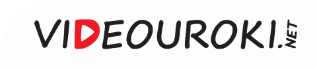 Покушение 
на В. И. Ленина
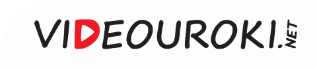 Самой крупной акцией красного террора был расстрел в Петрограде 
512 бывших сановников, министров, профессоров.
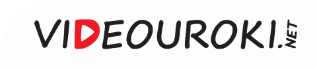 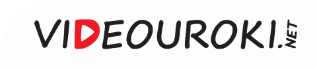 Юзеф Пилсудский
В апреле 1920 года глава Польского государства Юзеф Пилсудский отдал приказ о наступлении на Киев.
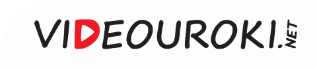 Пилсудский объявил, что цель наступления – оказание помощи 
в ликвидации незаконной советской власти 
и возвращение Украине независимости.
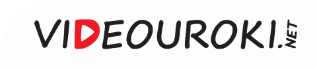 Истинной целью поляков было восстановление Речи Посполитой 
в границах 1772 года.
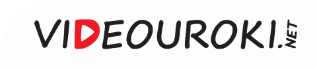 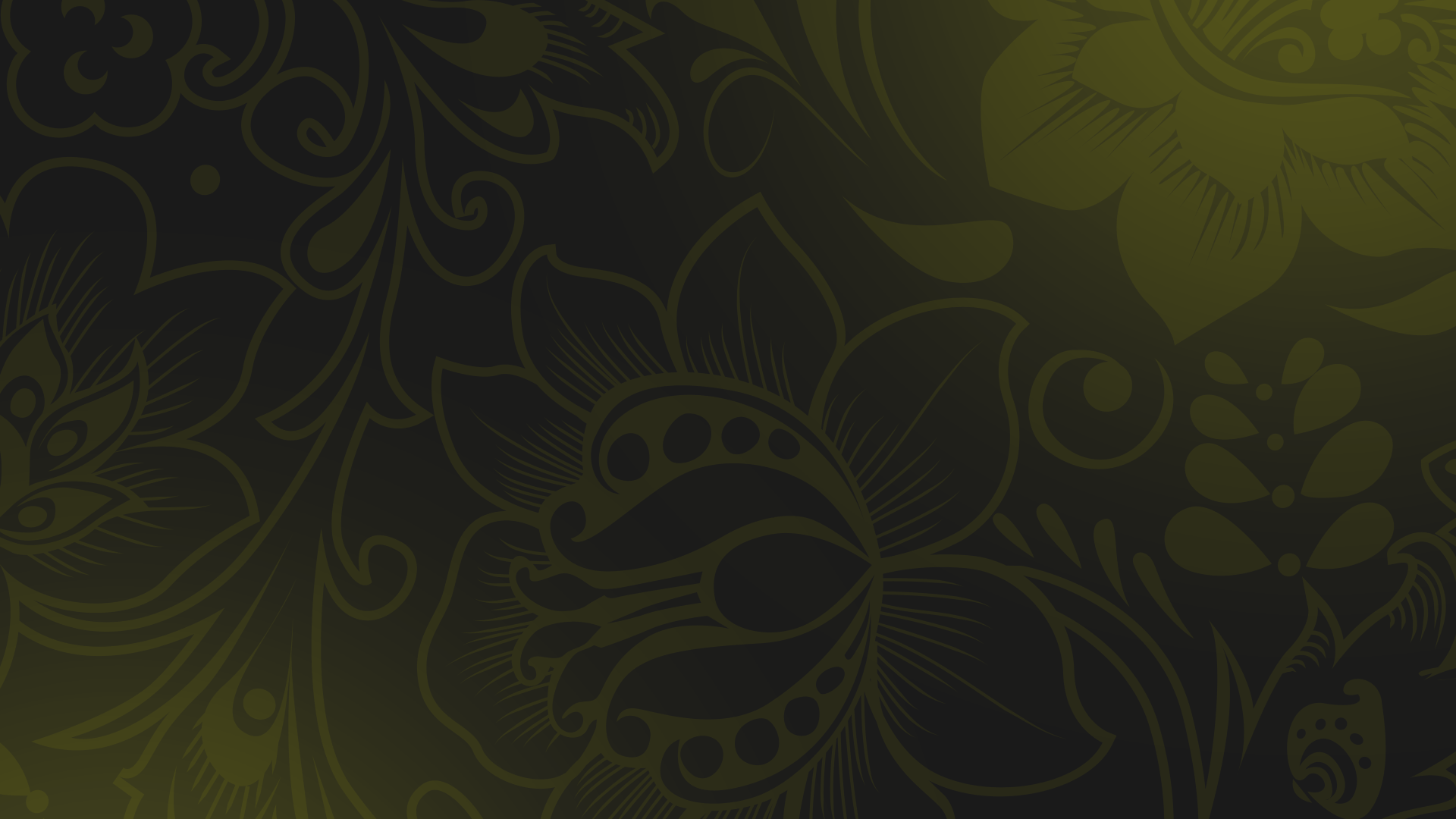 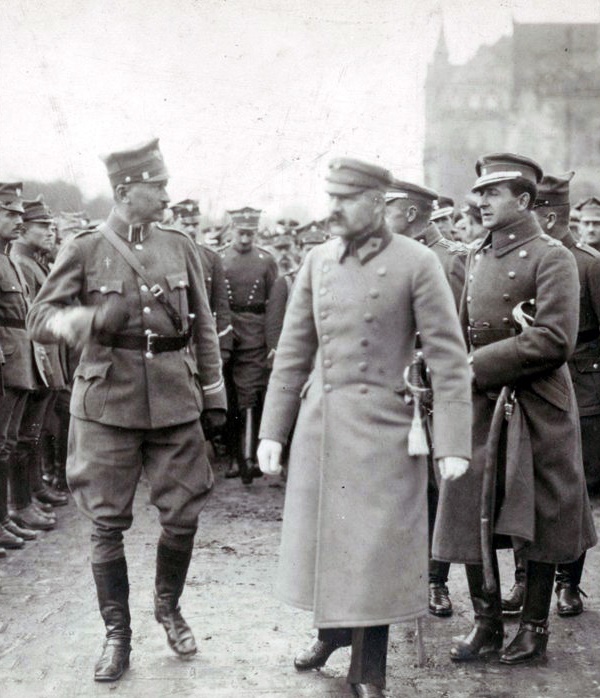 В ночь на 7 мая 1920 года Пилсудский захватил Киев. 

Население Украины восприняло вмешательство поляков как оккупацию.
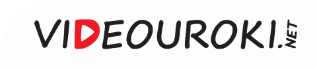 Советско-польская война
Командование фронтами приняли М. Н. Тухачевский и А. И. Егоров
На борьбу с Польшей были направлены почти все силы Красной Армии
Создали Западный 
и Юго-Западный фронты
Большевики надеялись, что поднимут польских рабочих на революцию
12 июня 1920 года Киев был освобождён 
от поляков
Красная армия вышла 
к польской границе
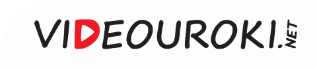 Советско-польская война
Воспользовался помощью 
стран Антанты
Полякам удалось разбить Красную армию
Юзеф 
Пилсудский
Сыграл на разногласиях между Тухачевским и Егоровым
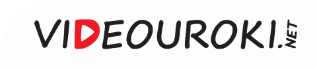 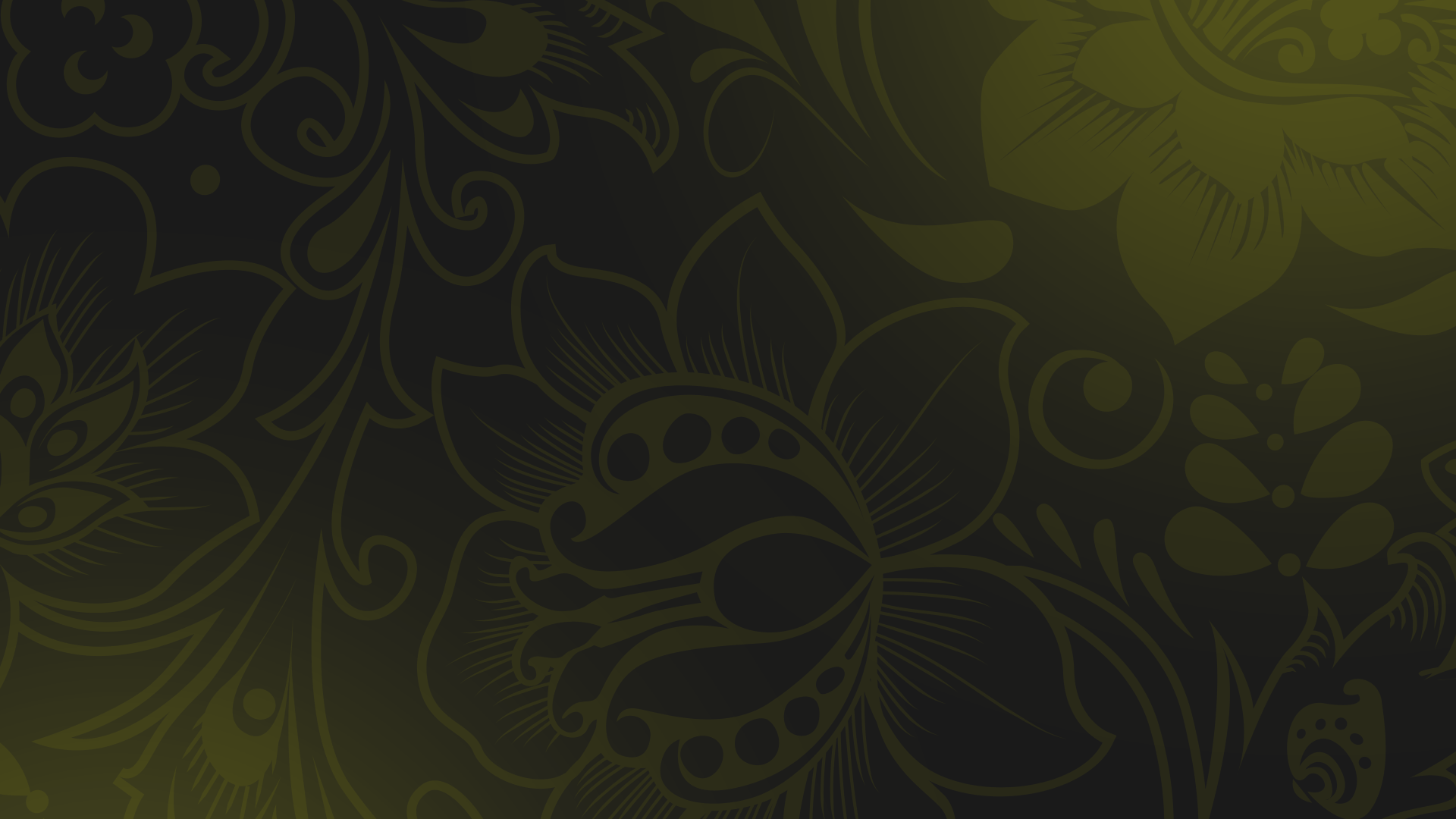 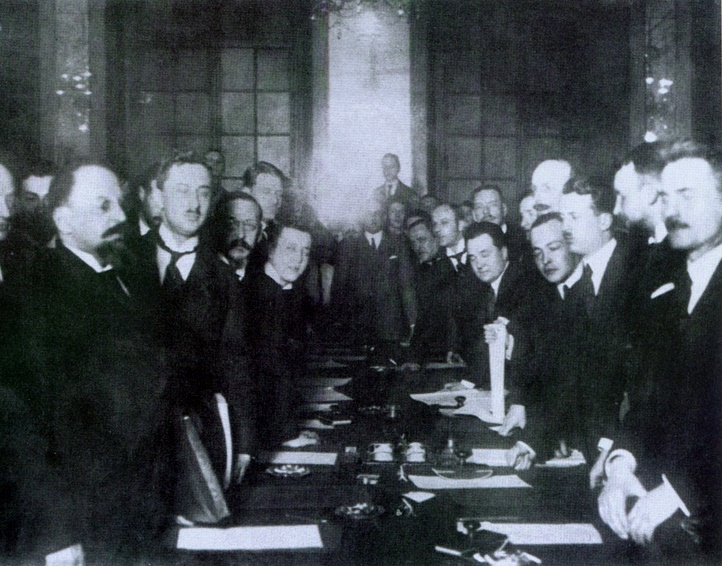 Советско-польская война
18 марта 1921 года был подписан Рижский мирный договор. По его условиям Польша получала территории Западной Украины 
и Западной Беларуси.
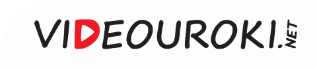 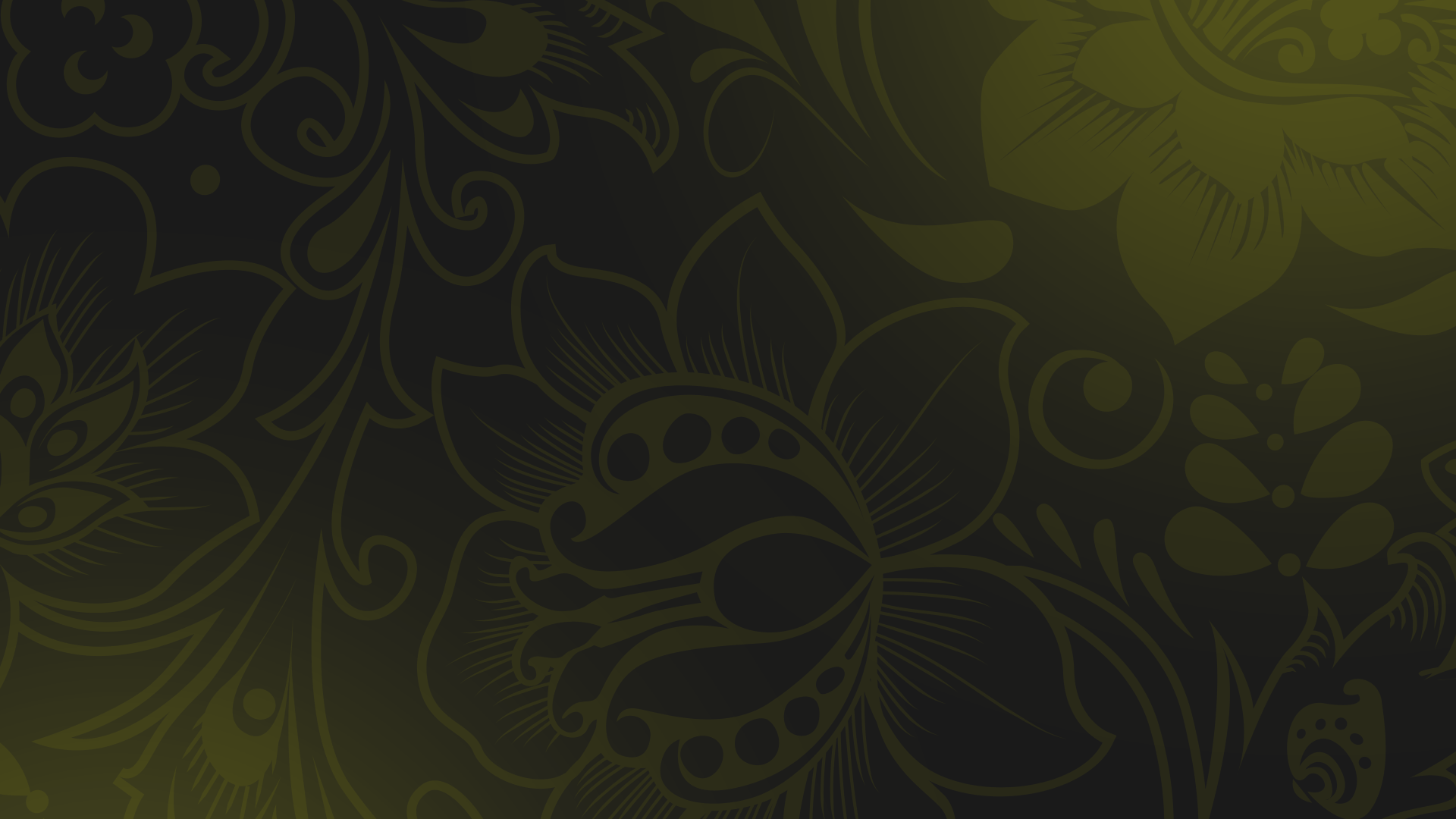 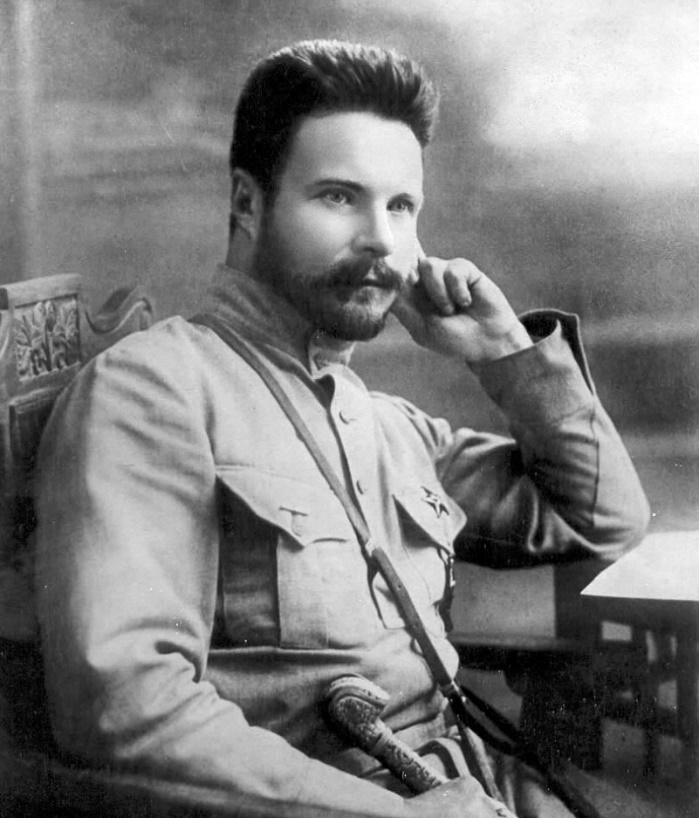 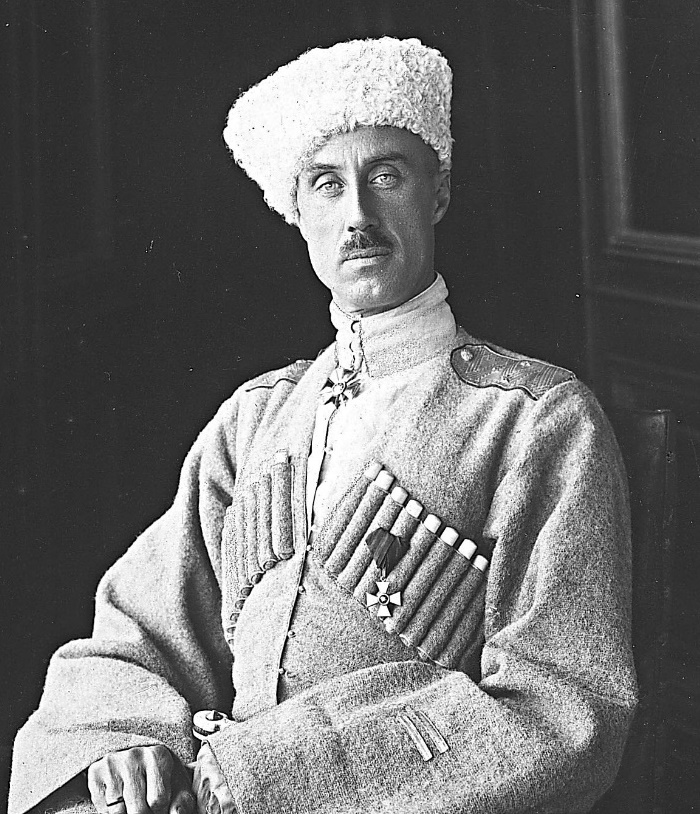 В разгар Советско-польской войны свои действия активизировал генерал Врангель, находившийся с армией 
в Крыму. 

Большевики назначили командующим Южным фронтом М. В. Фрунзе.
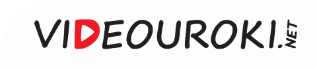 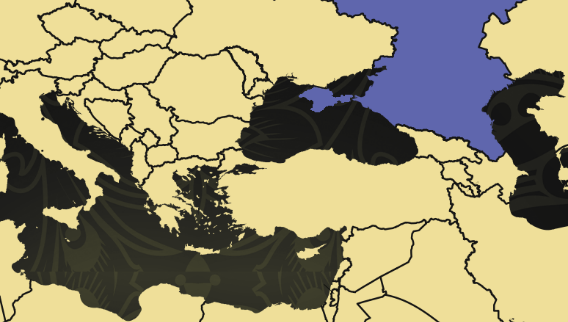 Залив Сиваш
Красноармейцам удалось захватить позиции белых 
на заливе Сиваш.
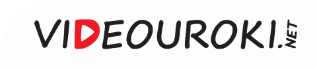 Штурм Перекопа
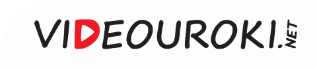 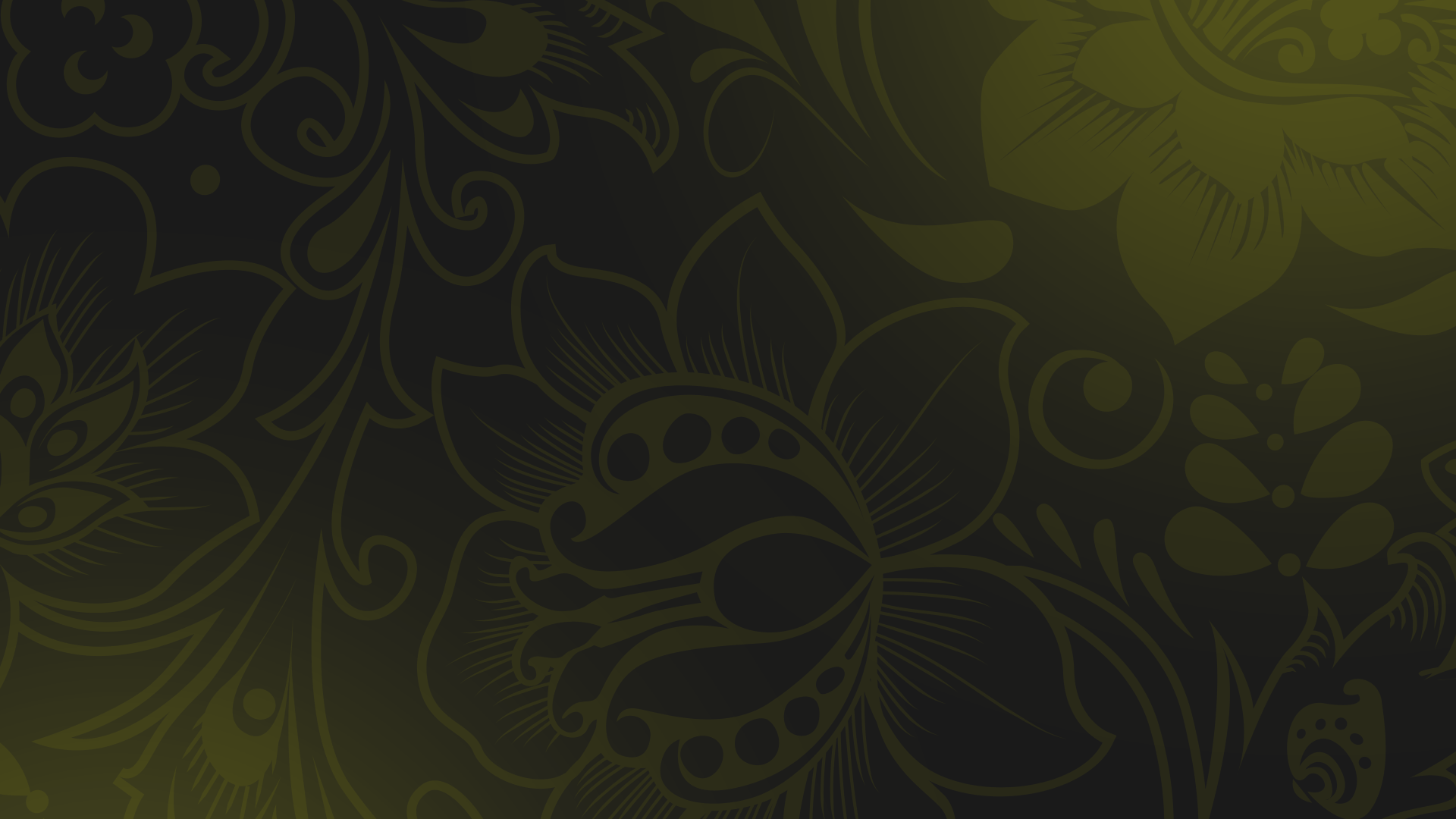 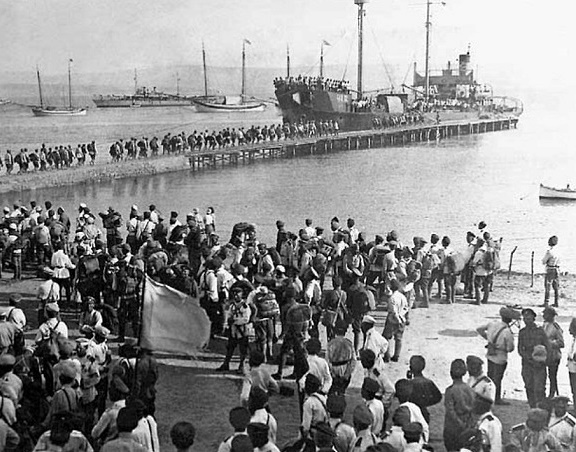 Гражданская 
война
После ряда боёв в Крыму офицеры Добровольческой армии на кораблях Черноморской эскадры покинули Россию.
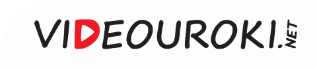 Дальний Восток
1
2
3
В конце 1921 года японцы поддержали наступление белых на ДВР
В Забайкалье большевики создали Дальневосточную республику (ДВР)
Сделано это было, чтобы не допустить столкновений красноармейцев 
с японскими войсками
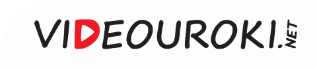 Василий Константинович Блюхер
В феврале 1922 года Народно-революционная армия ДВР разбила белогвардейцев 
у станции Волочаевка.
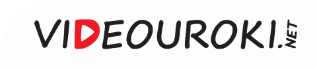 Завершение Гражданской войны
1
2
3
Вооружённое противостояние между белыми и красными завершилось
25 октября 1922 года войска ДВР вошли 
во Владивосток
В ноябре 1922 года ДВР присоединили к РСФСР
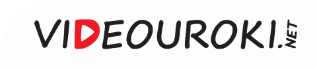 IV Восточно-Сибирский корпус
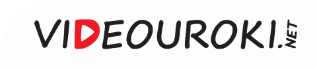 Причины поражения белых
У лидеров белых не было привлекательной для простых людей программы действий
На территориях, которые 
они контролировали, восстанавливались законы Российской империи
Народ относился к белым как к сторонникам монархии
Собственность возвращалась к её прежним владельцам
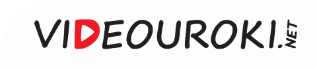 Причины поражения белых
1
2
3
Заручиться поддержкой  можно было перераспределив помещичьи земли
Неудачной была 
аграрная политика 
Белого движения
Лидеры белых 
не понимали, что победа 
в Гражданской войне невозможна 
без поддержки крестьян
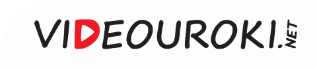 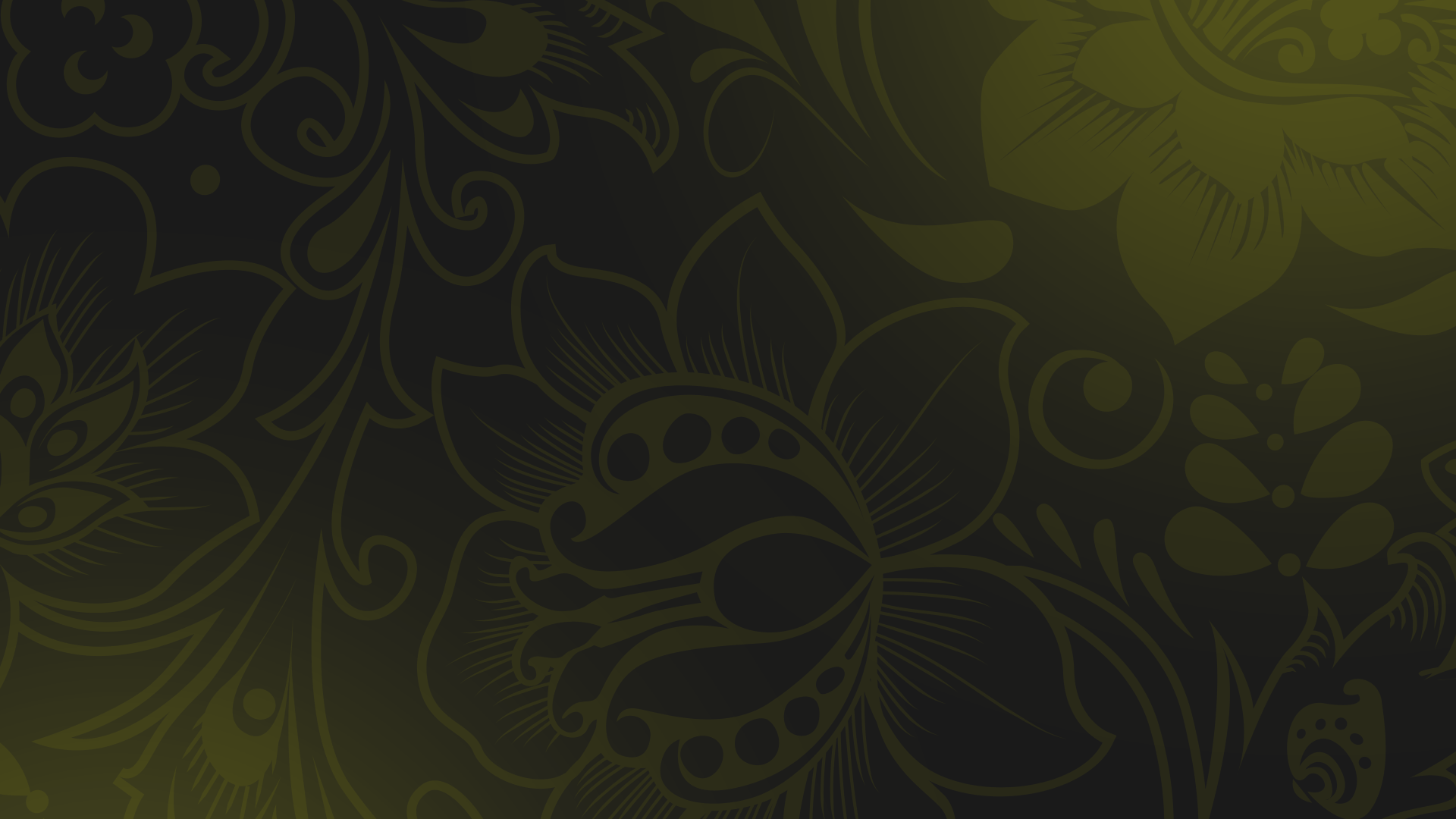 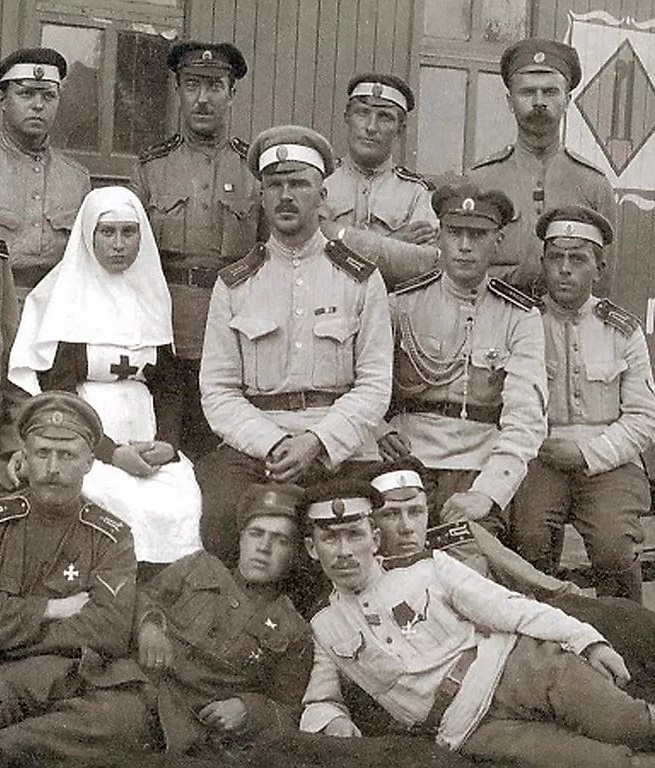 Этнические меньшинства были недовольны национальной политикой белых. 

Подозрение вызывали связи генералов с европейскими государствами.
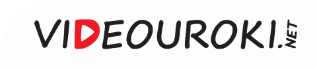 Причины поражения белых
1
2
3
Против них выступили меньшевики, эсеры 
и анархисты
Белое движение не стало центром сплочения всех антибольшевистских сил
После отказа 
от сотрудничества 
с социалистами белые генералы раскололи антибольшевистский фронт
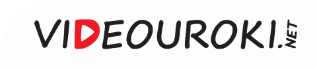 Белое движение 
не было единым. 

Важную роль сыграло моральное разложение армии.
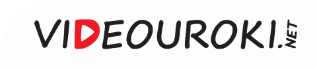 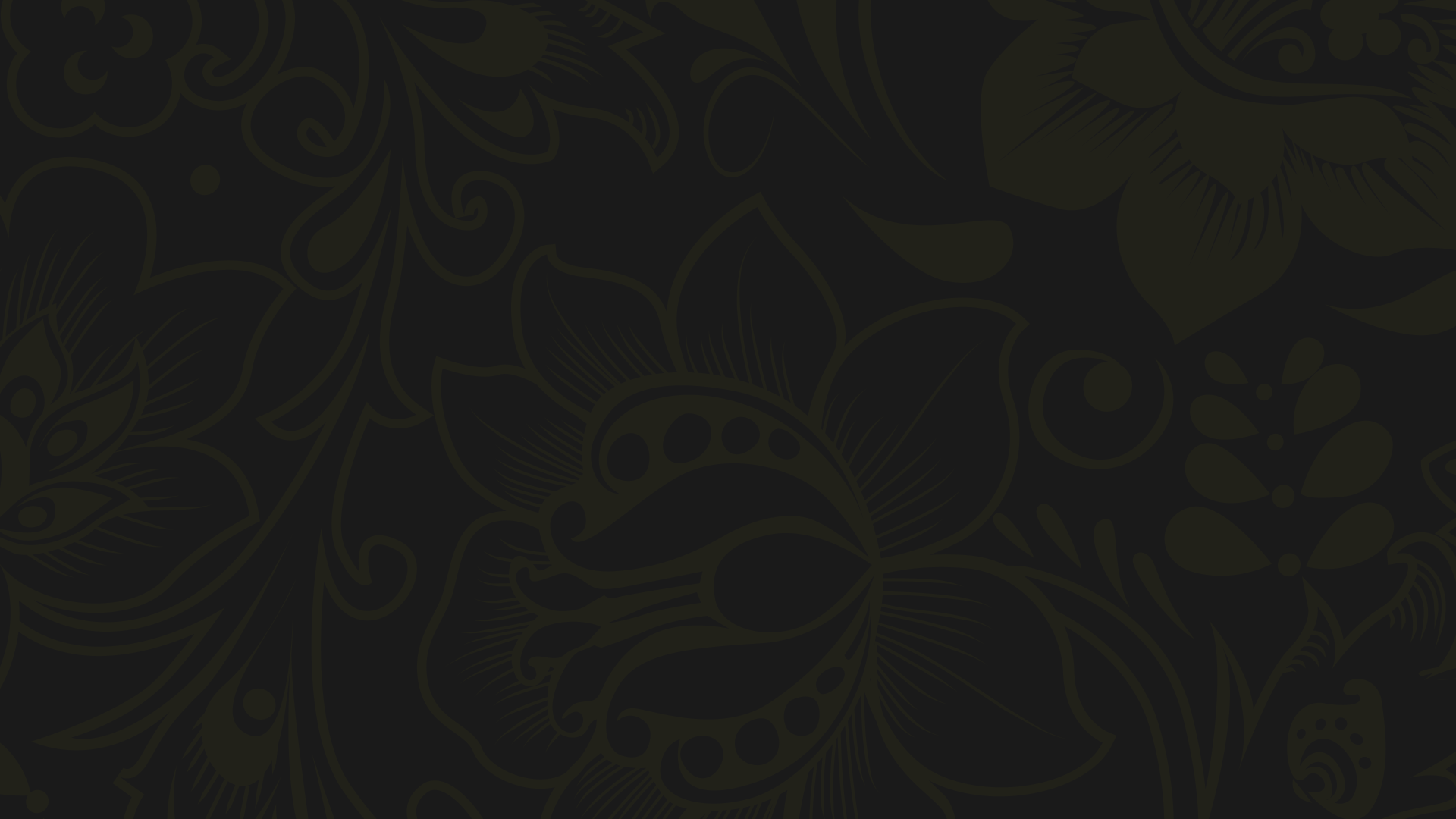 «Белое движение начали почти святые, а закончили почти бандиты».
Василий Шульгин
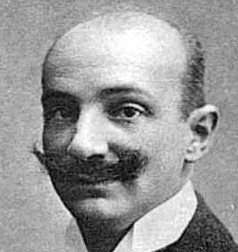 1878–1976
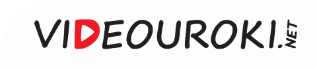 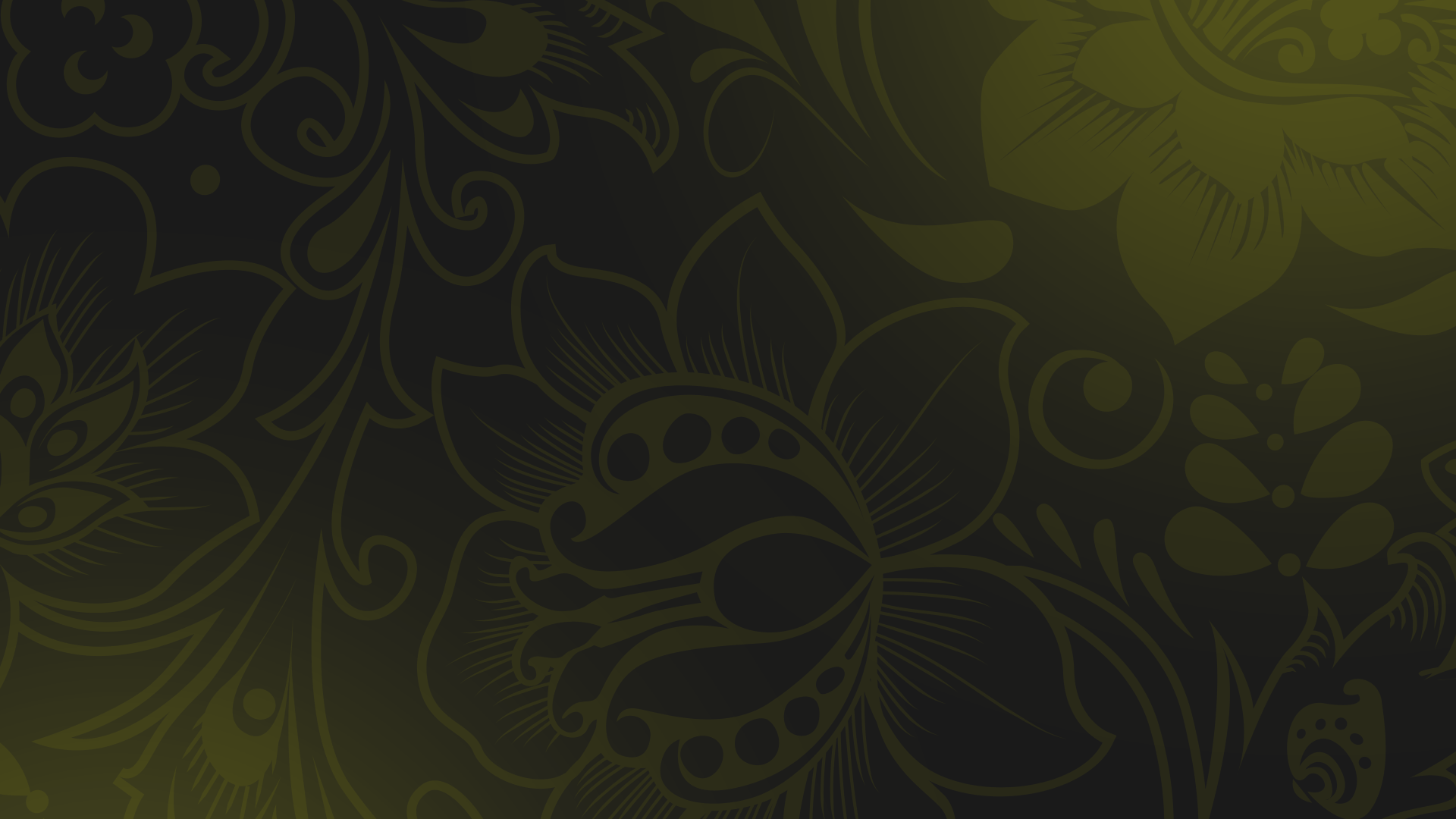 Причины победы красных
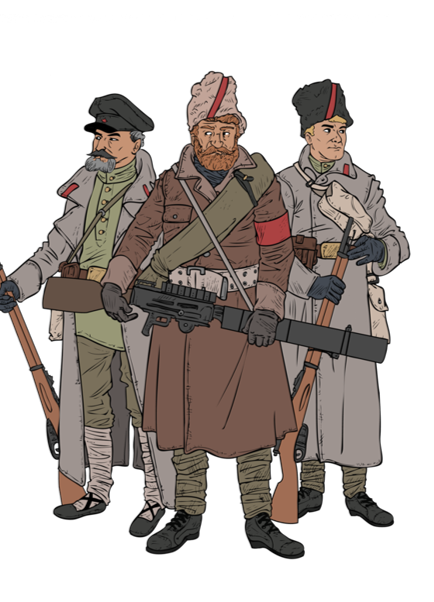 1
Лозунги большевиков были просты и понятны народу.
Большевики убедили, что идёт борьба за построение самого справедливого в мире общества.
2
Большевики представали защитниками национальной независимости России от иностранной интервенции.
3
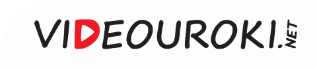 Большевики смогли создать правительство, местные органы власти, единое военное управление.
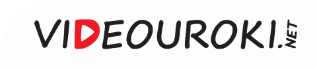 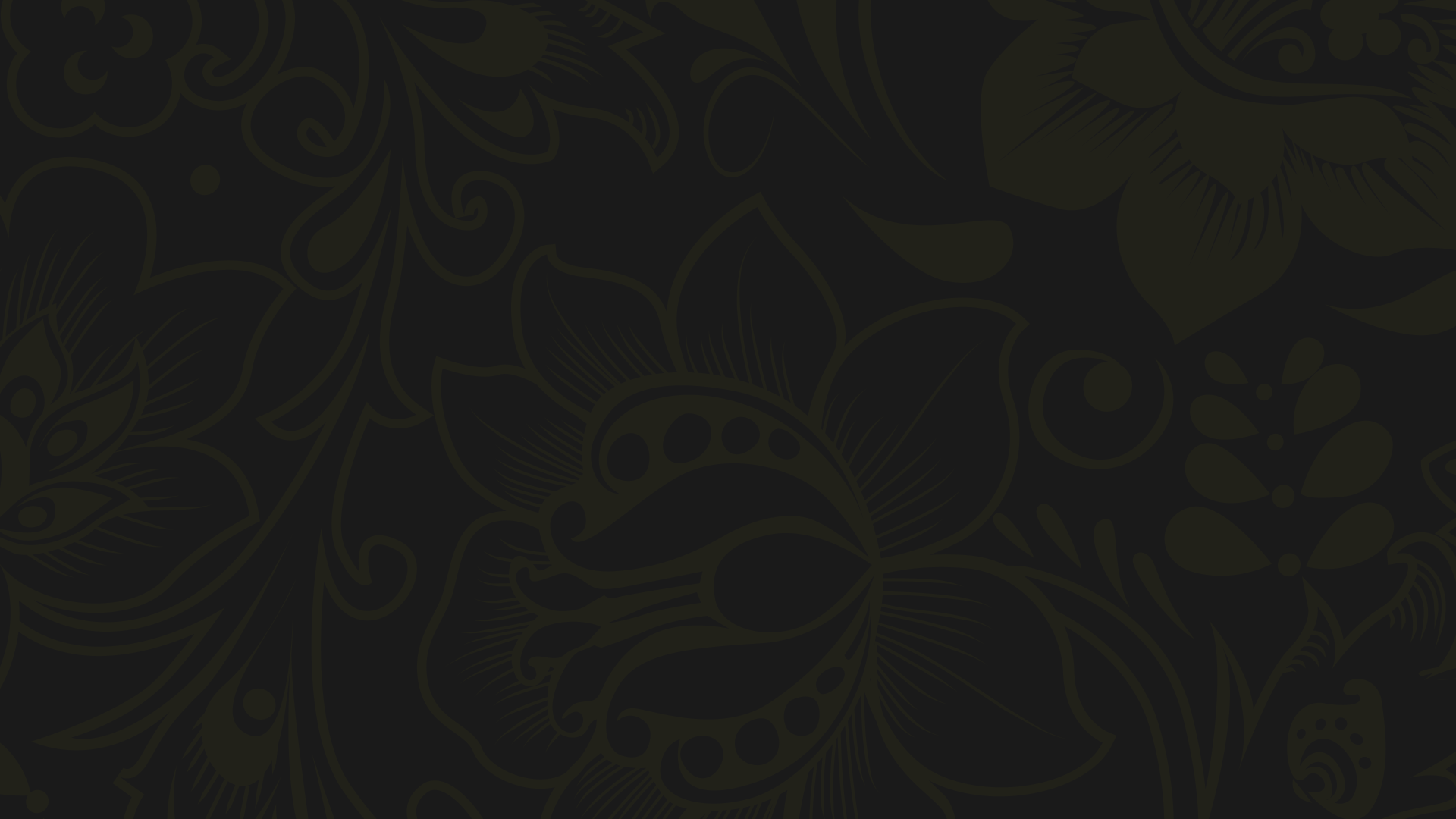 Гражданская война. 
Завершение
1
Усиление Гражданской войны произошло осенью 1918 года.
Попытка Колчака распространить свою власть на всю Россию завершилась неудачей.
2
В 1919 году провалилась попытка наступления Деникина на Москву.
3
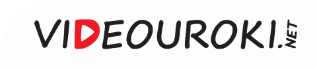 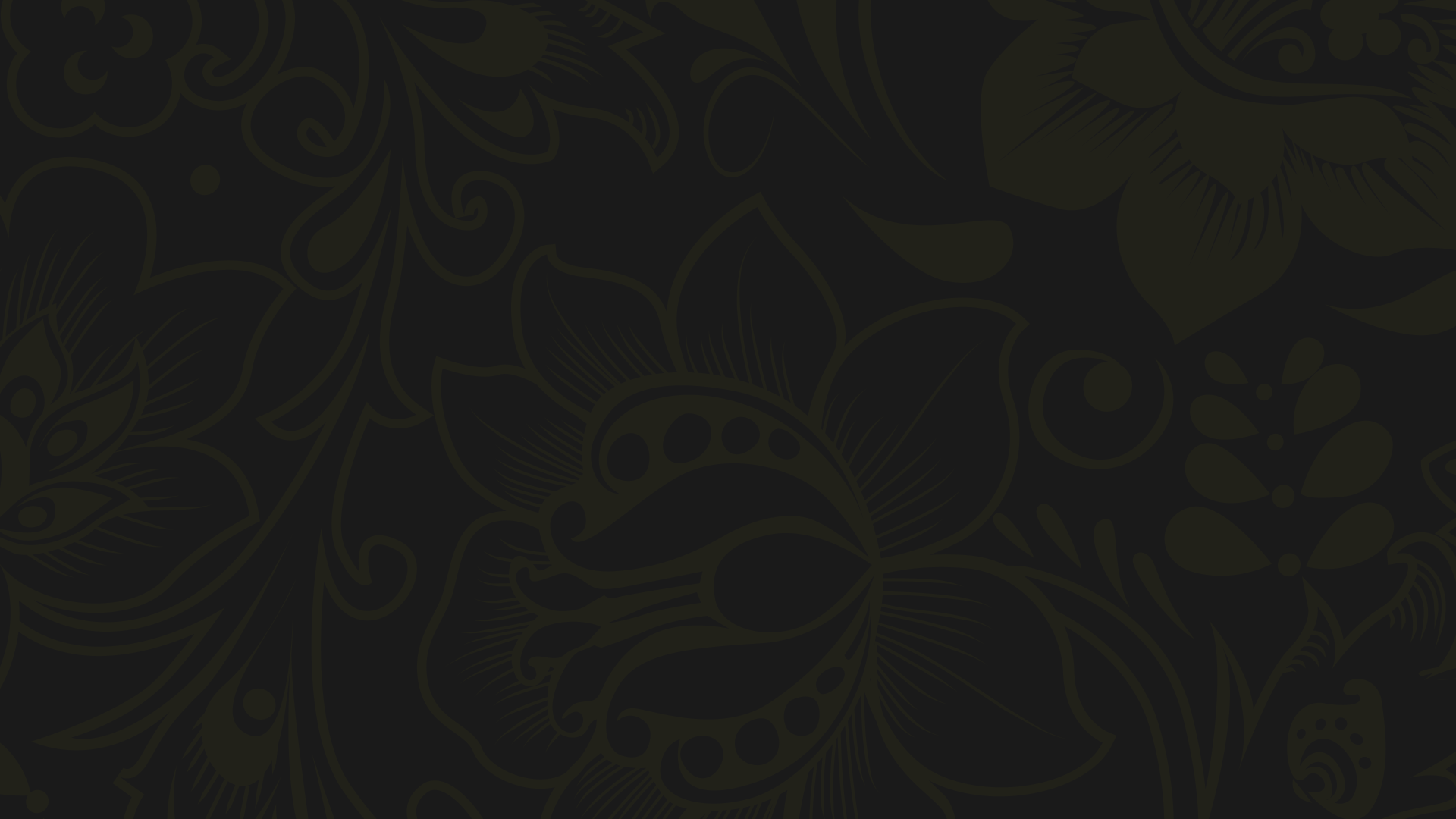 Гражданская война. 
Завершение
4
18 марта 1921 года был подписан Рижский мирный договор.
Гражданская война завершилась после присоединения Дальневосточной республики к РСФСР.
5
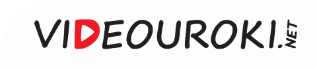